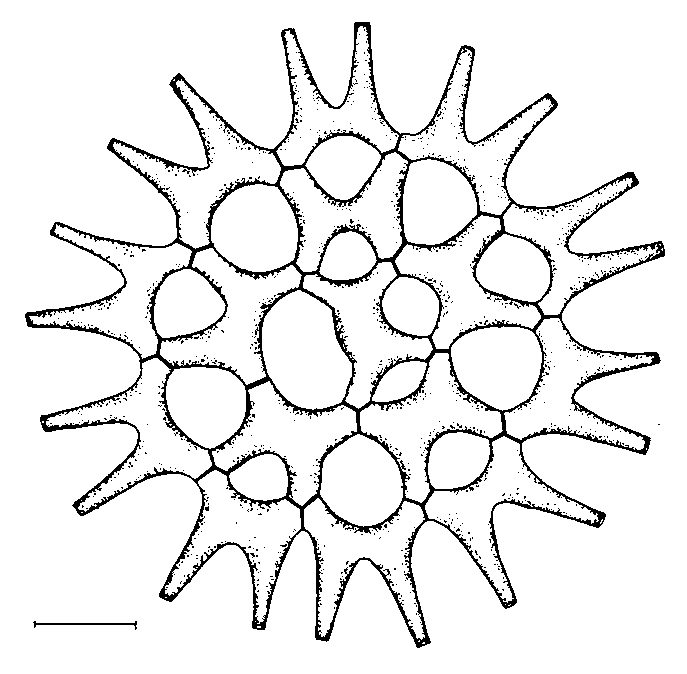 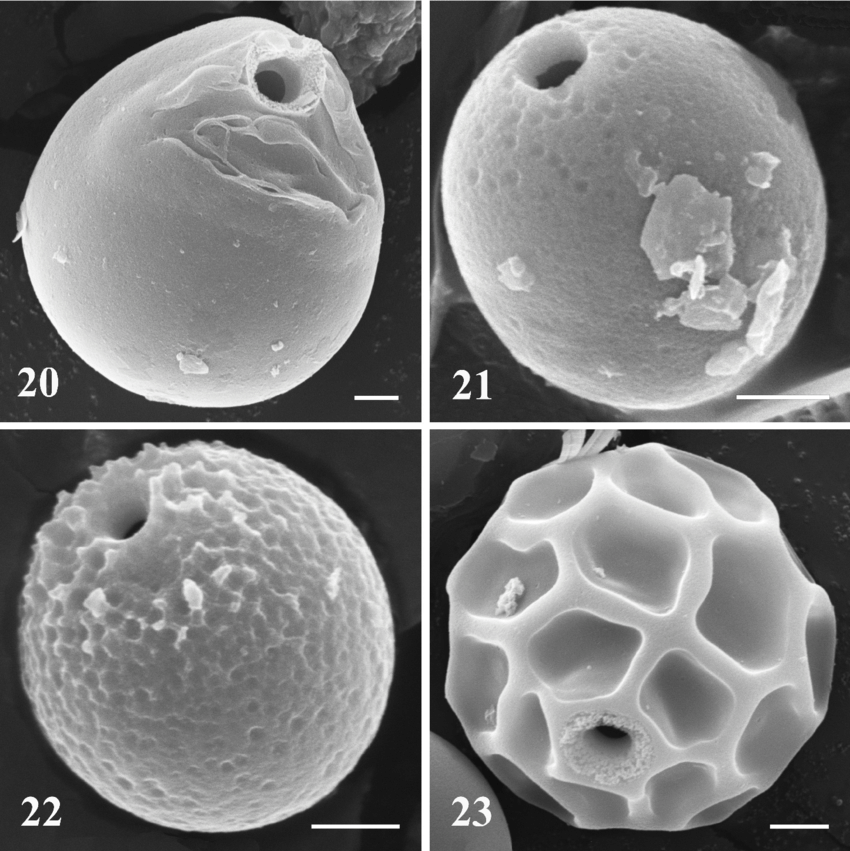 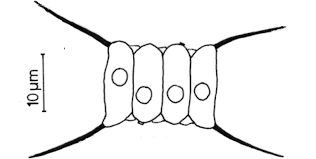 Řasy v paleolimnologii
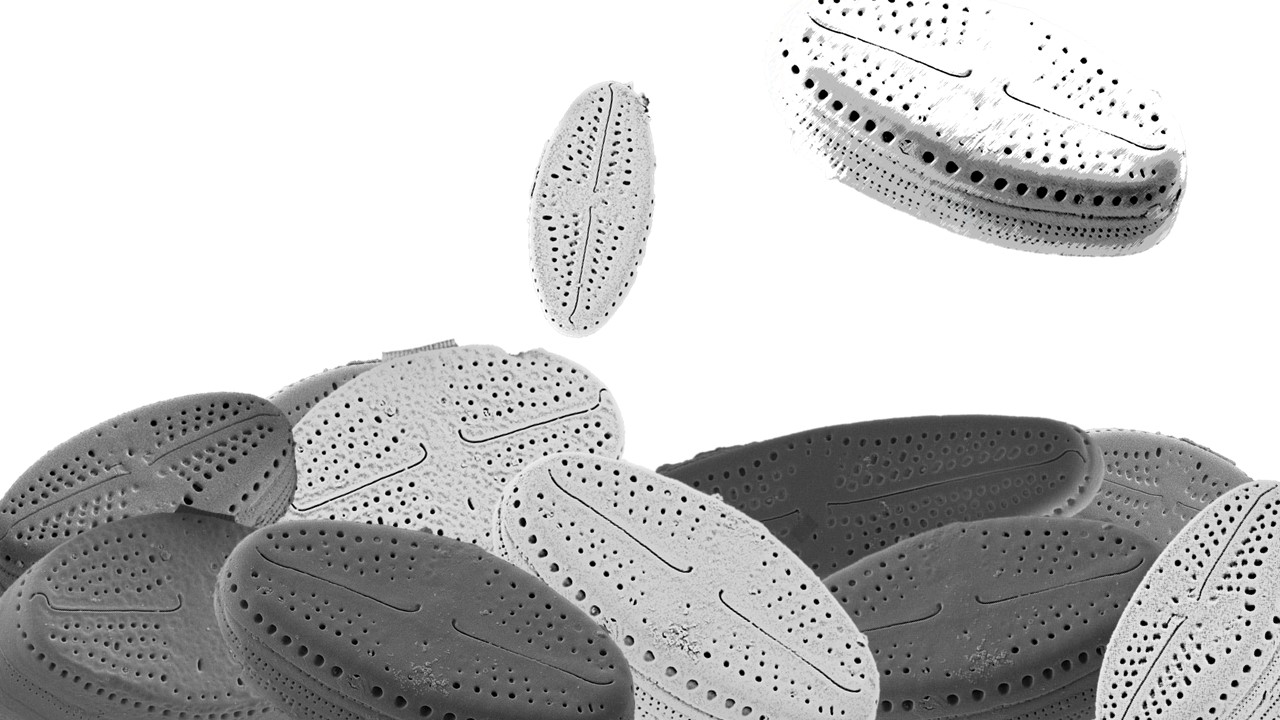 (Paleo)limnologie
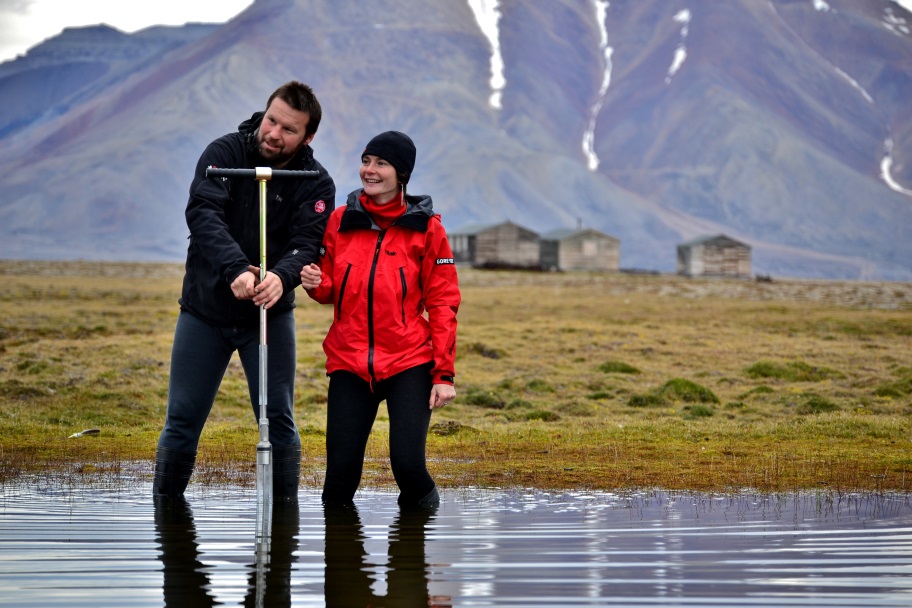 limnologie: věda studující recentní jezera

především fyzikálně-chemické vlastnosti jejich vod a vztahy mezi organismy, které v těchto vodách žijí 

studiem fosilních jezer se zabývá paleolimnologie

řasy: paleoekologické rekonstrukce prostředí zaniklých jezerních ekosystémů
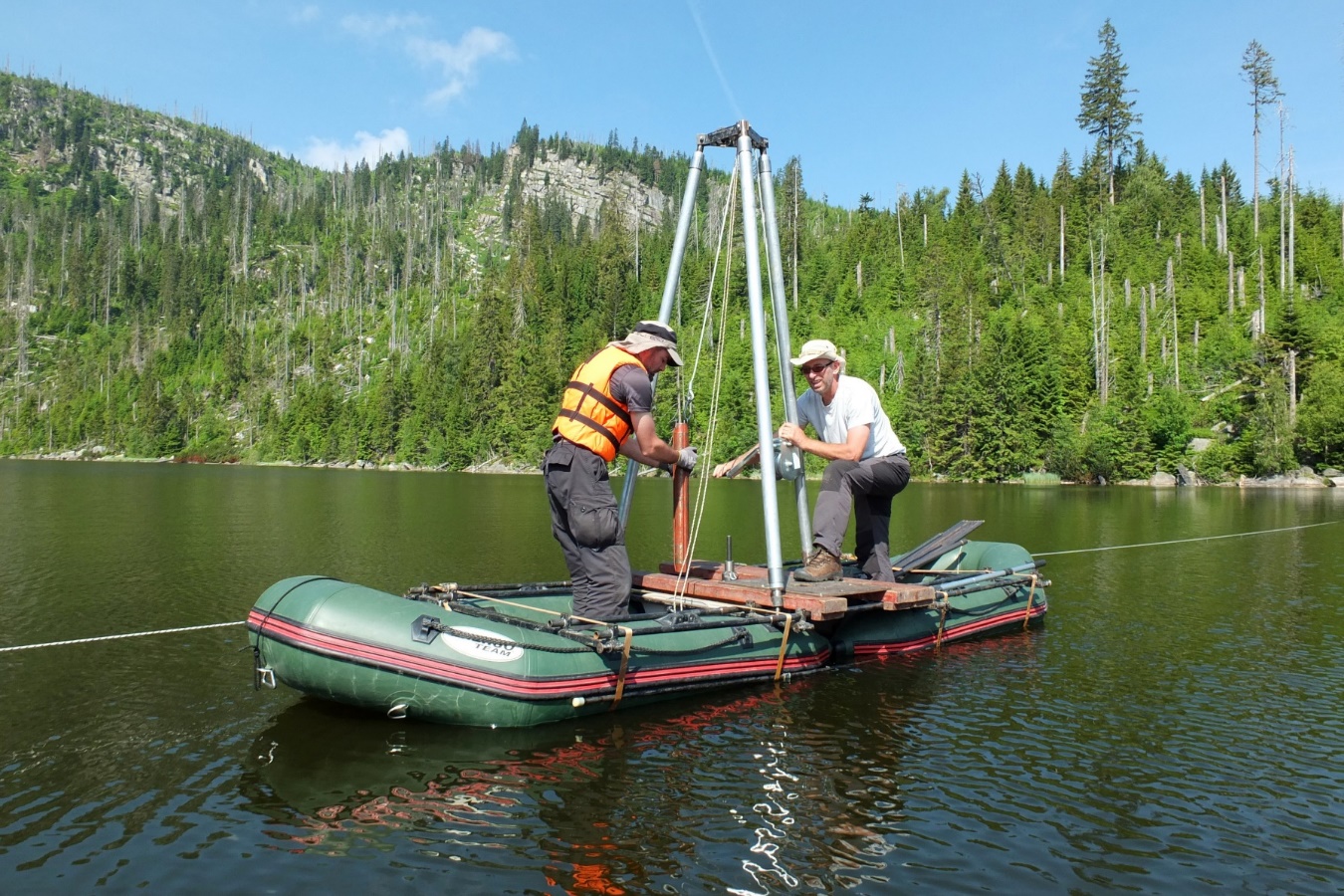 Archivy
informace o vzniku, vývoji a zániku jezerního ekosystému 
3 základní typy: 
     jezerní voda
     geomorfologie jezera  (tvar a stupeň deformace dna a pobřeží)
     sedimenty


rekonstrukce podle změn druhového složení řas
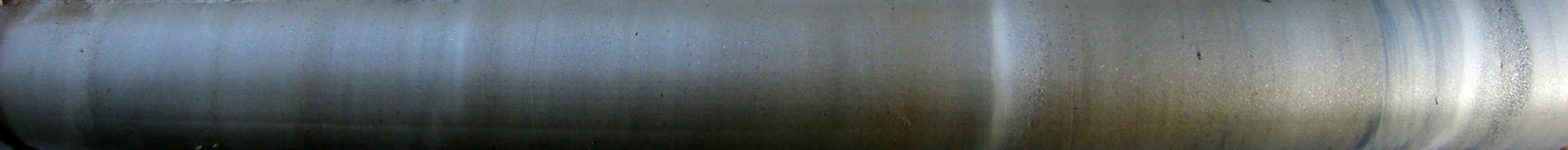 Jaké řasy lze využít?
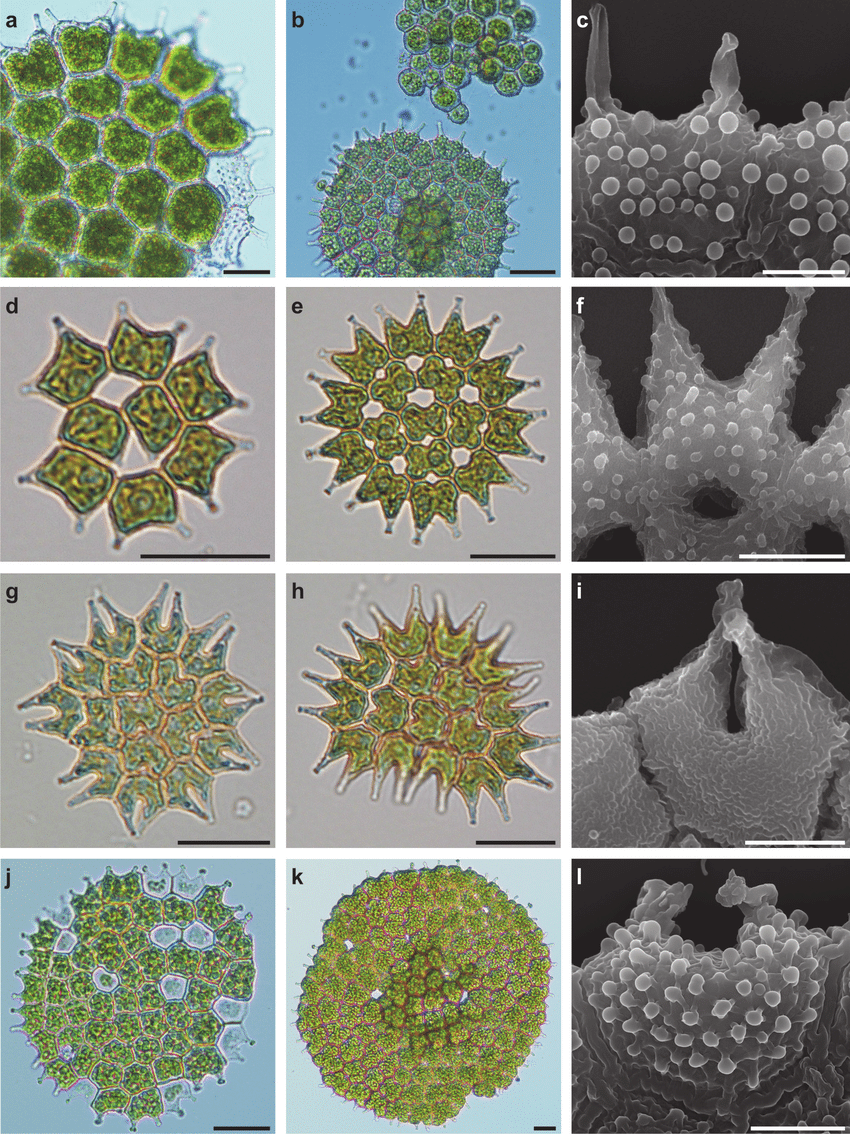 Jen ty, co se dobře zachovávají

Třída Chlorophyceae: Pediastrum, Scenedesmus, Desmodesmus: SPOROPOLENIN

Stomatocysty zlativek: KŘEMÍK

Schránky rozsivek: KŘEMÍK
Sedimenty
Kombinace různých proxy
Pyl
Makrozbytky
Cysty zlativek (chrysomonád)
Perloočky
Krytenky
Lasturnatky
Dírkonošci
Pakomáři
Schránky rozsivek
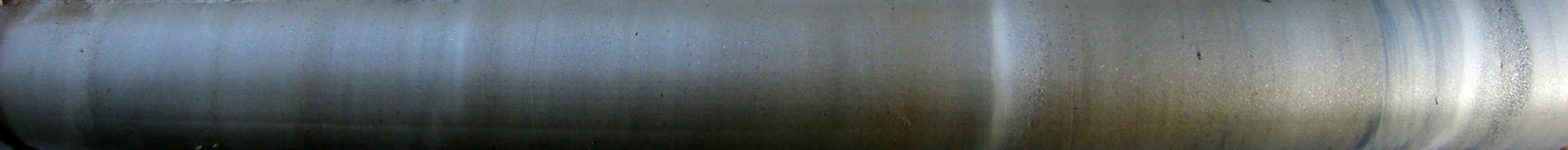 chemismus vody
fyzikální vlastnosti prostředí
klimatické poměry a změny
Zachování rozsivek v sedimentech
Nejhorší v kyselém prostředí
Špatné zachování při:
         vysokém tlaku
         vysoké teplotě
         vysokém stupni proudění 
         malé velikosti frustul

Roli hraje stupeň silicifikace schránek
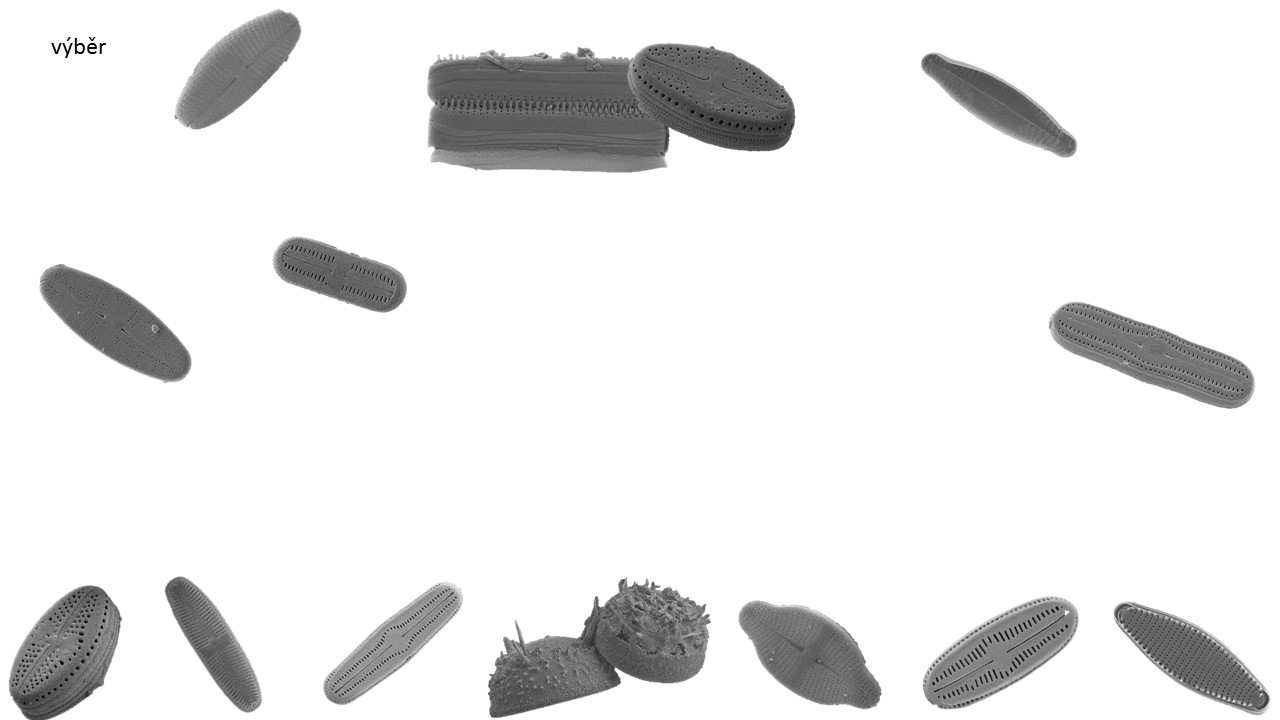 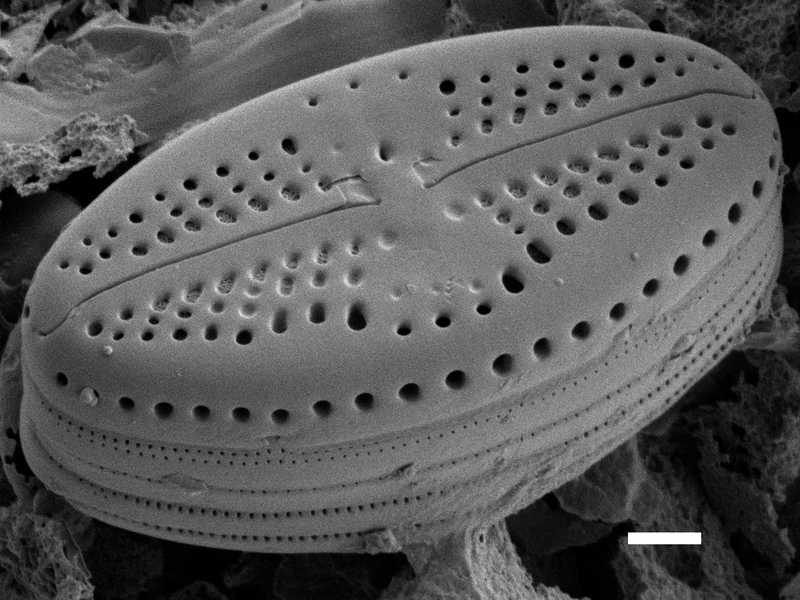 Rozsivky v sedimentech
Schopny spolehlivě indikovat vlastnosti prostředí
Výborné zachování
Důležité srovnání s recentními daty

Rekonstrukce  fyzikálních parametrů prostředí: 
   výška hladiny vody, světelné podmínky, teplota a cirkulace vody

Chemické parametry:  chemismus vody, množství živin (především N a P), koncentrace uhlíku, pH, konduktivita a salinita
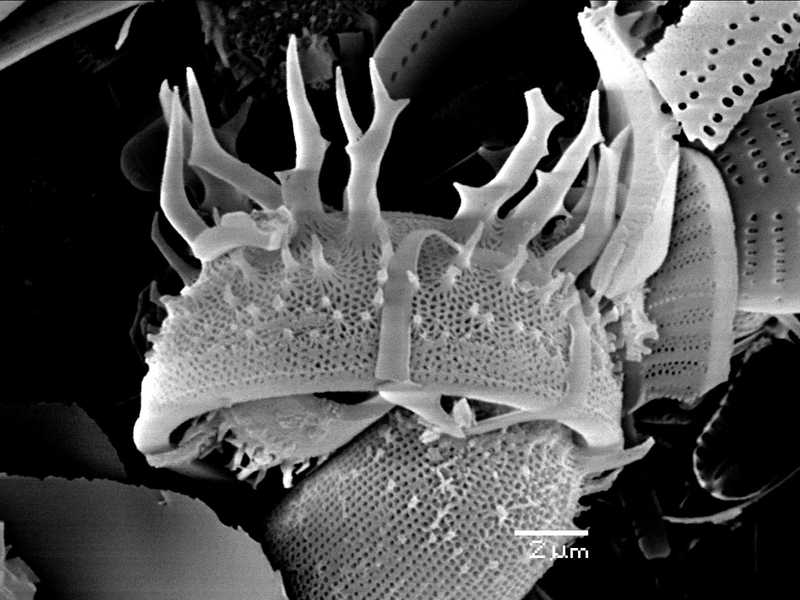 Tým na UBZ
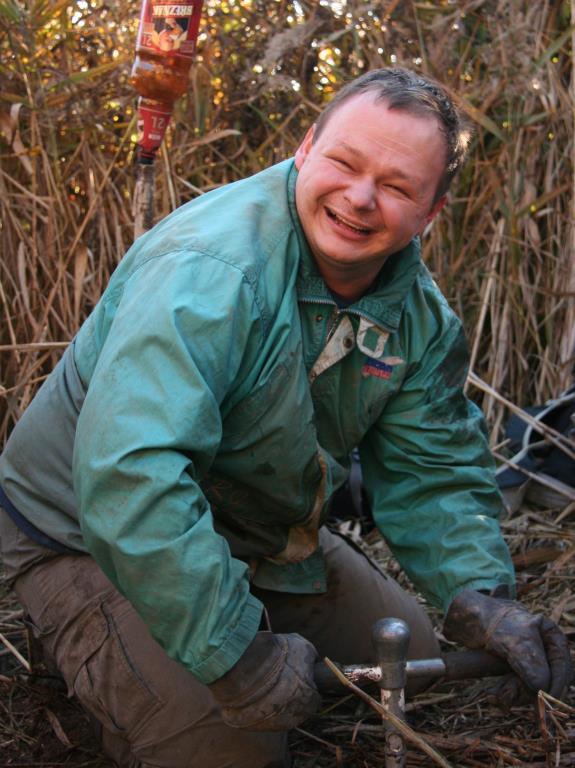 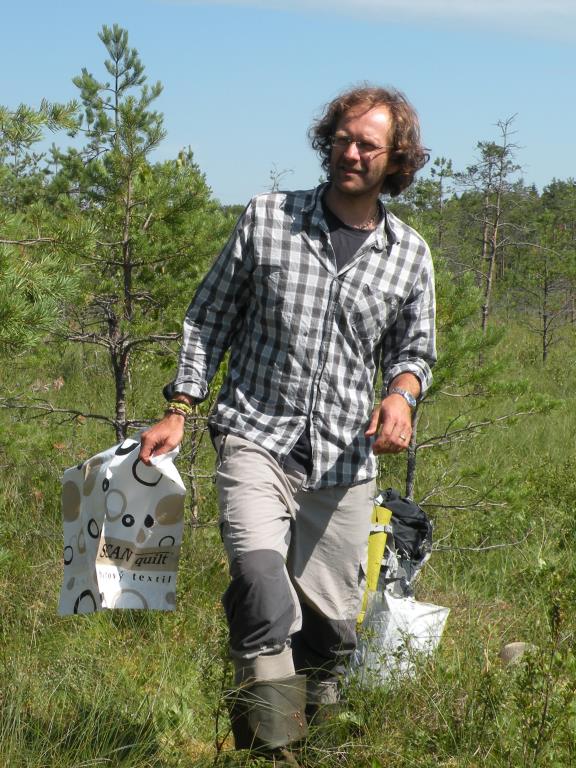 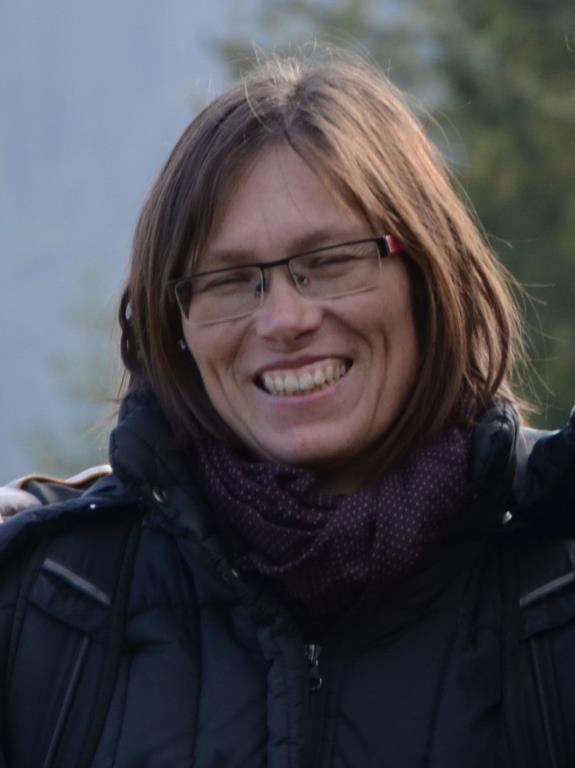 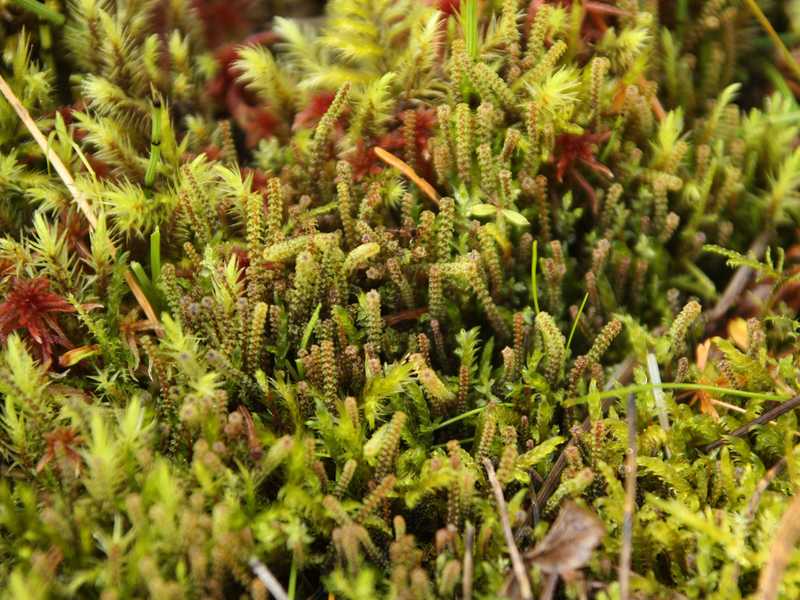 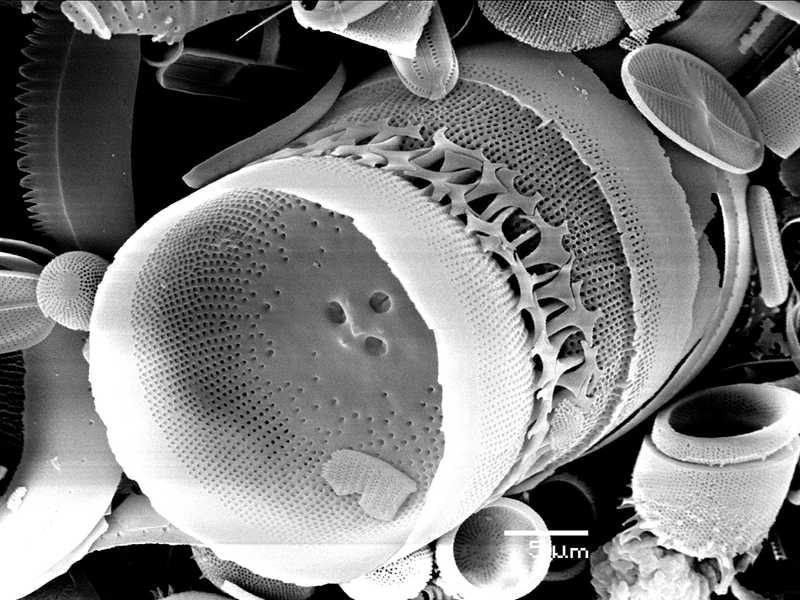 Libor Petr
Petra Hájková
Michal Horsák
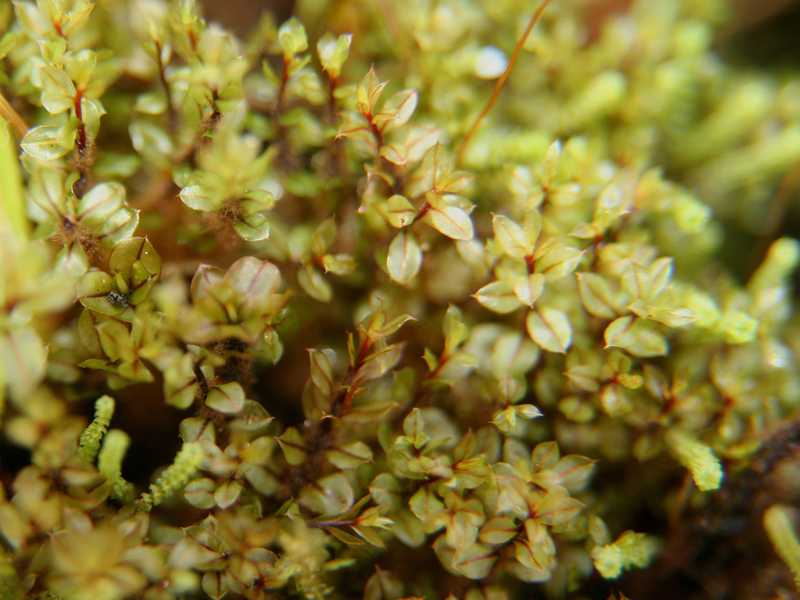 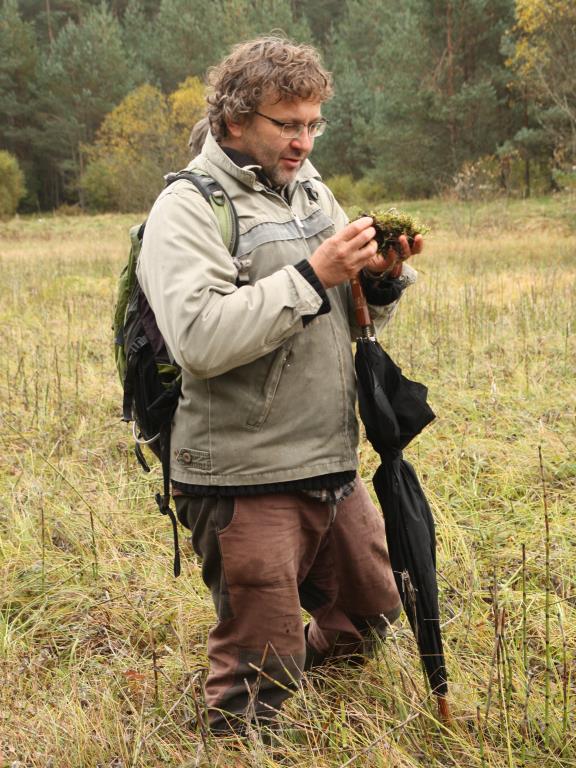 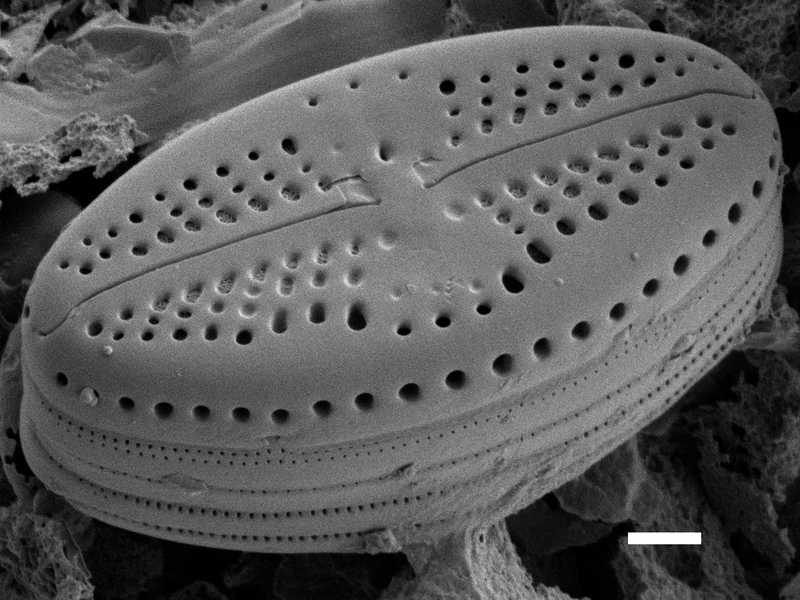 Michal Hájek
Metody v terénu
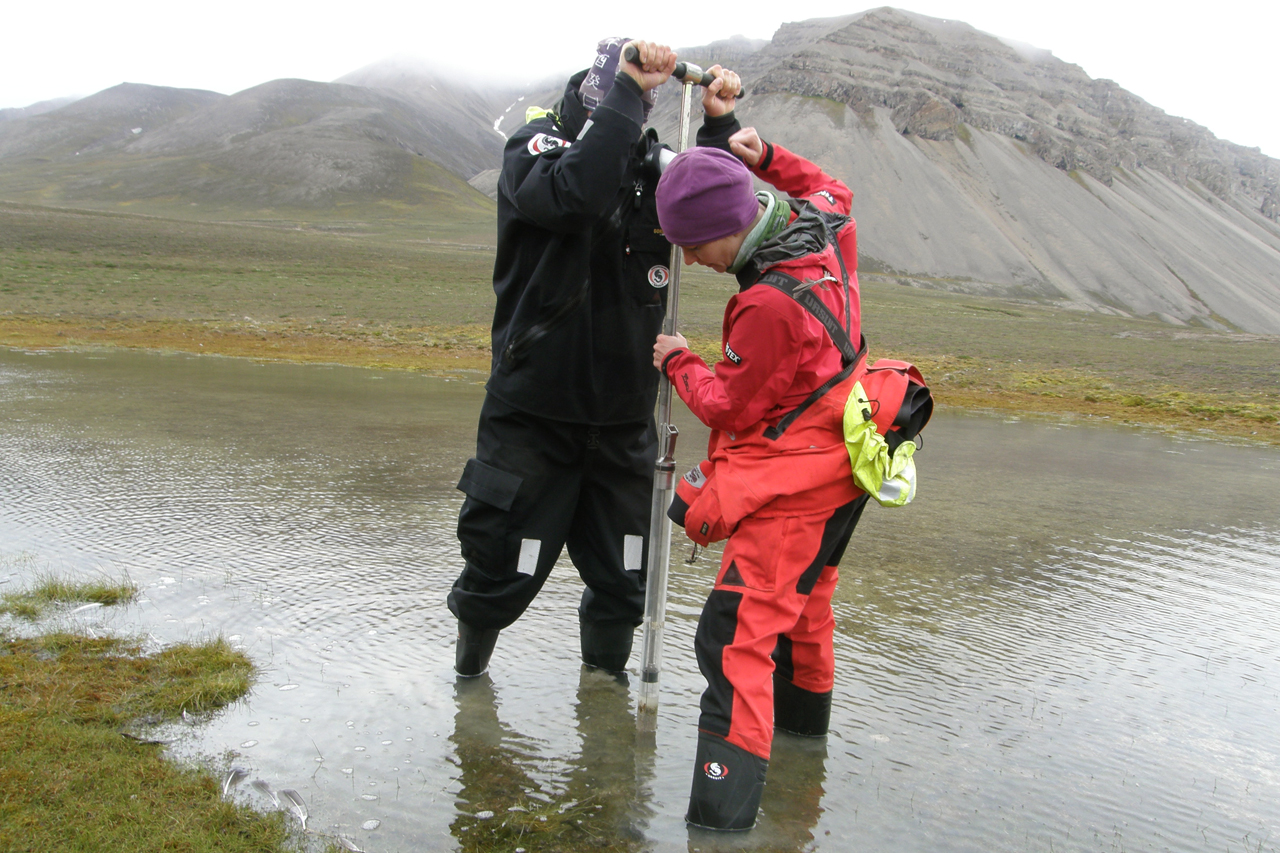 Výzkum na Šumavě
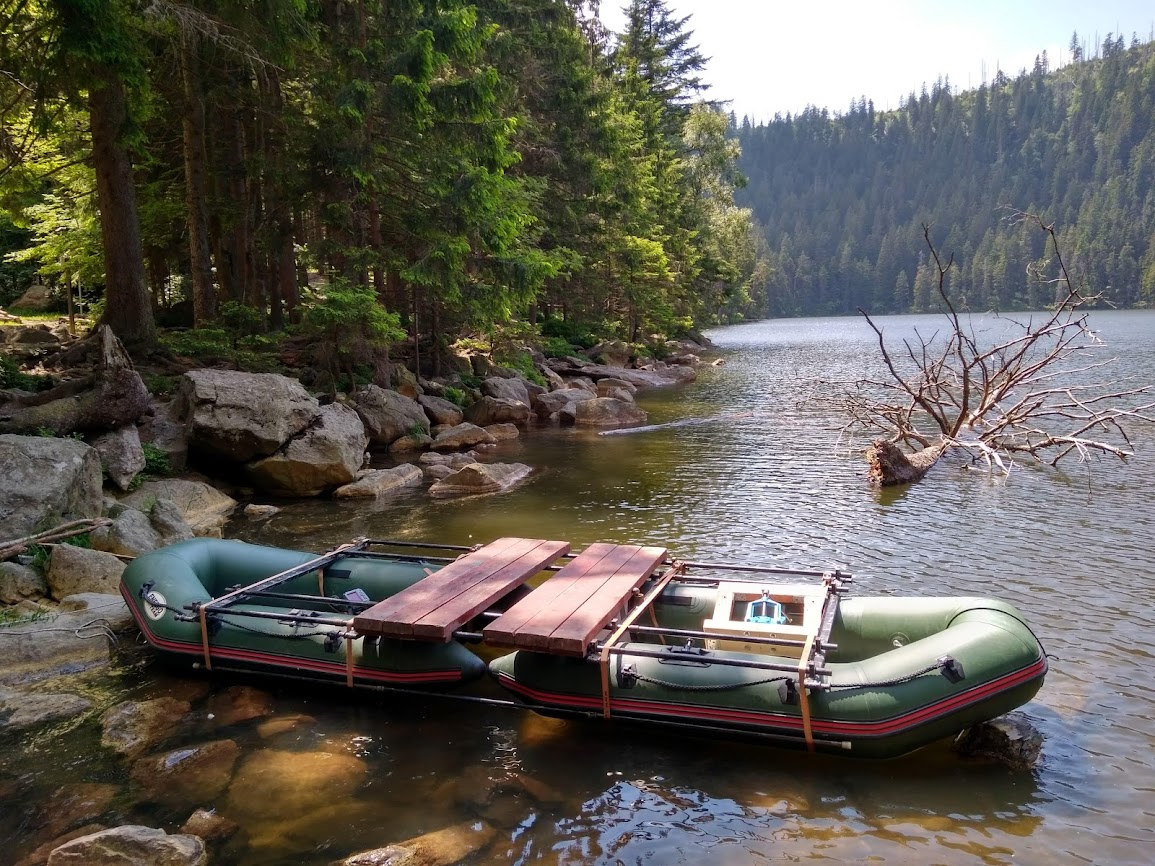 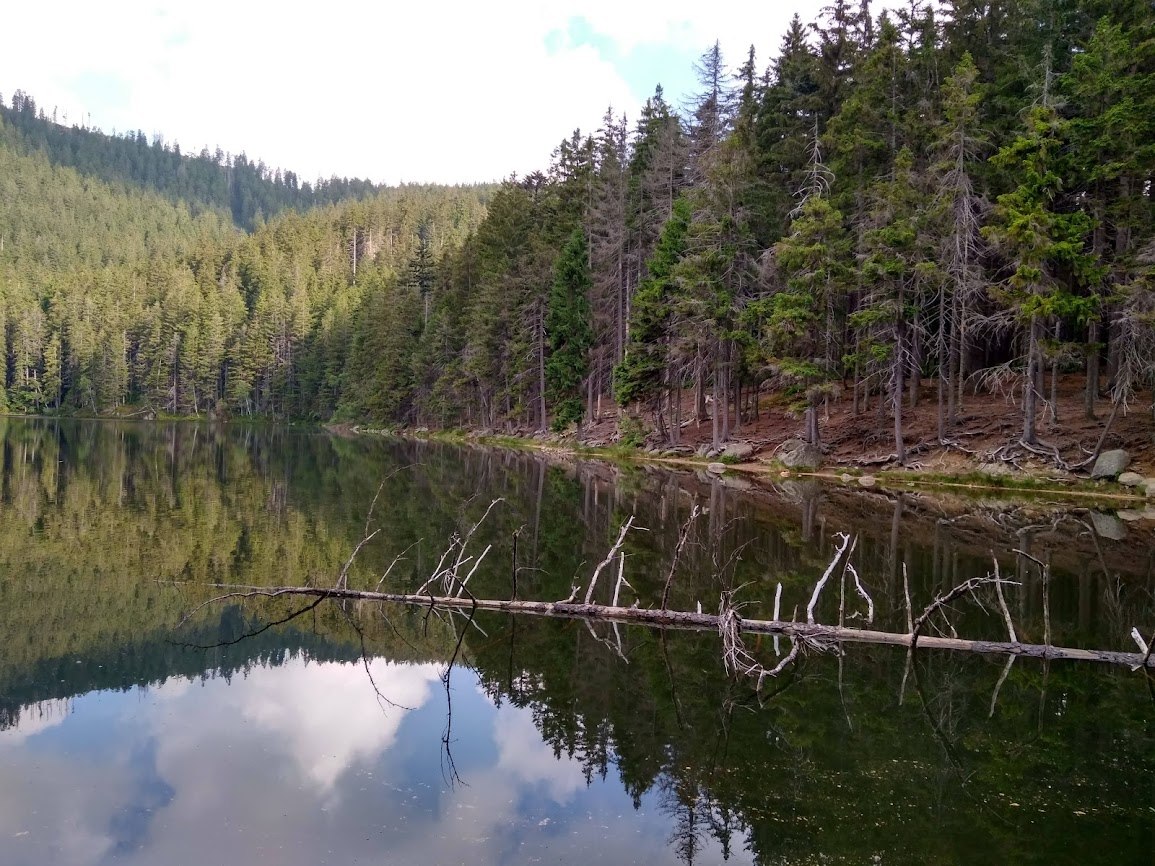 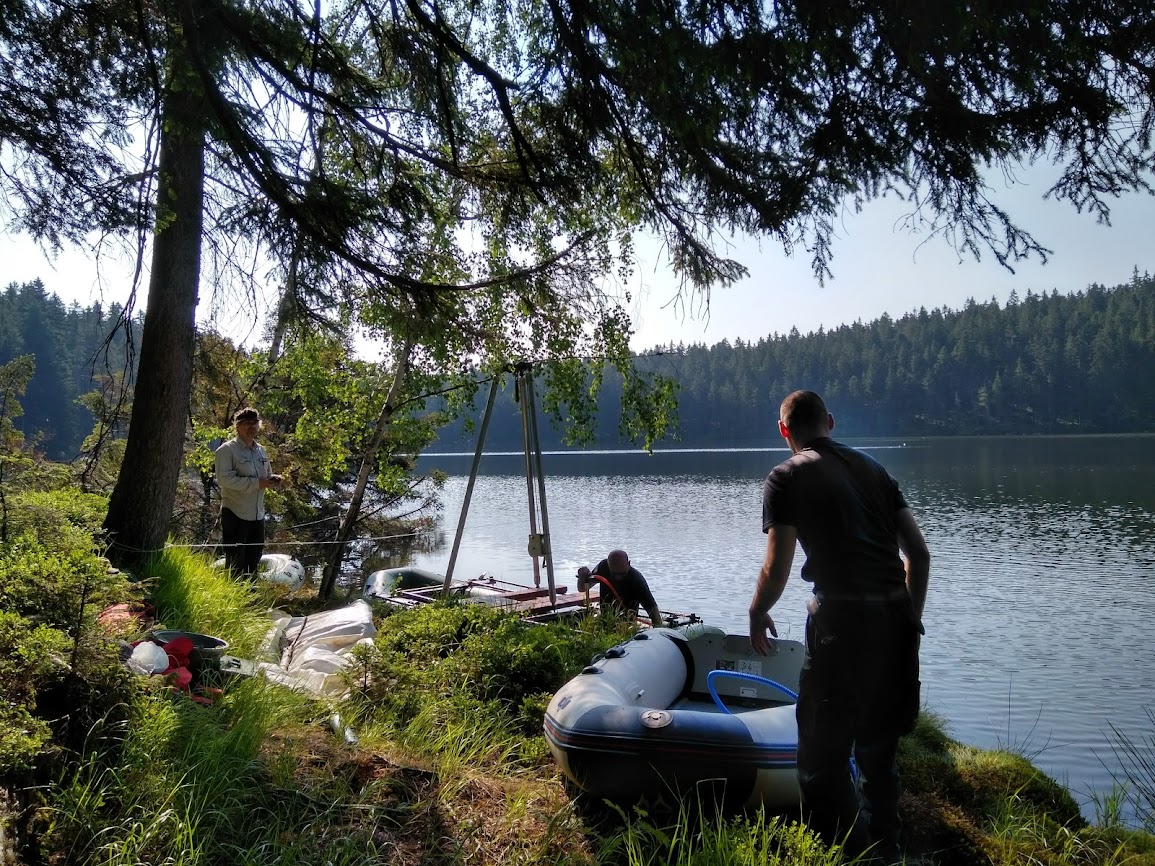 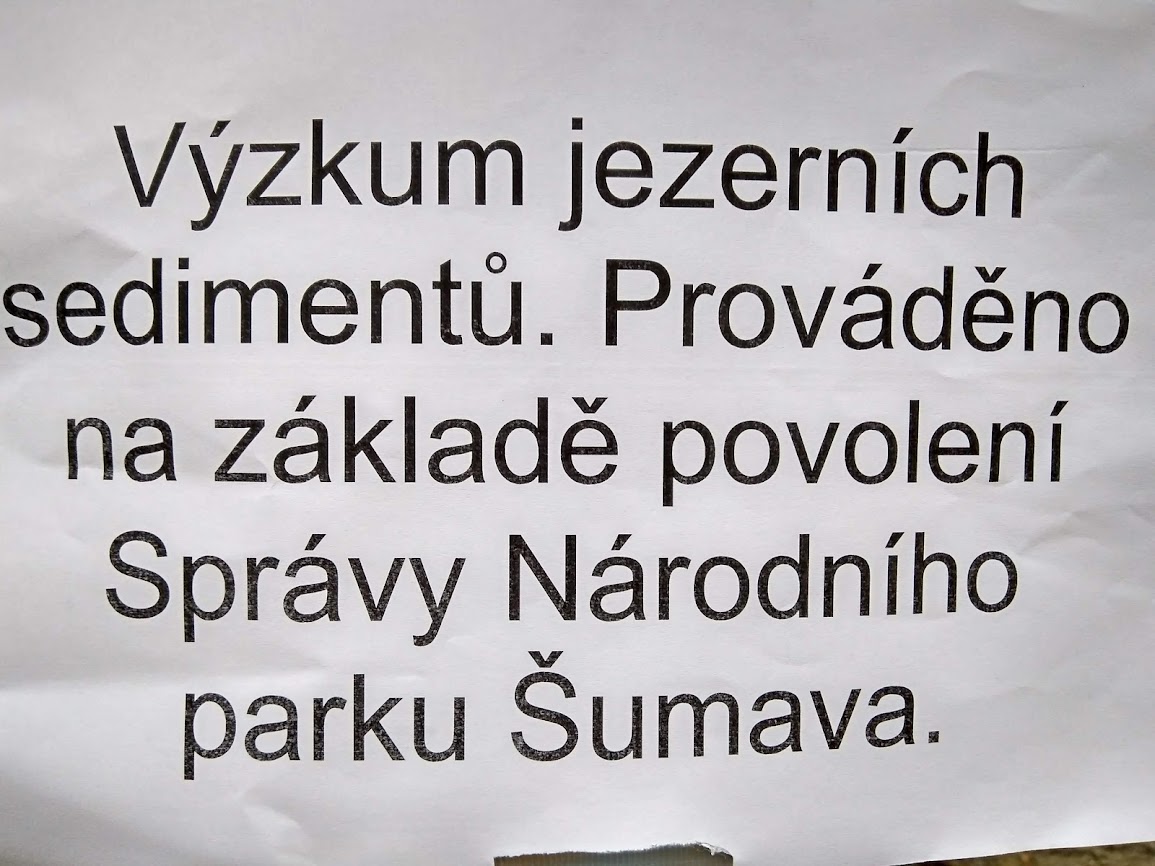 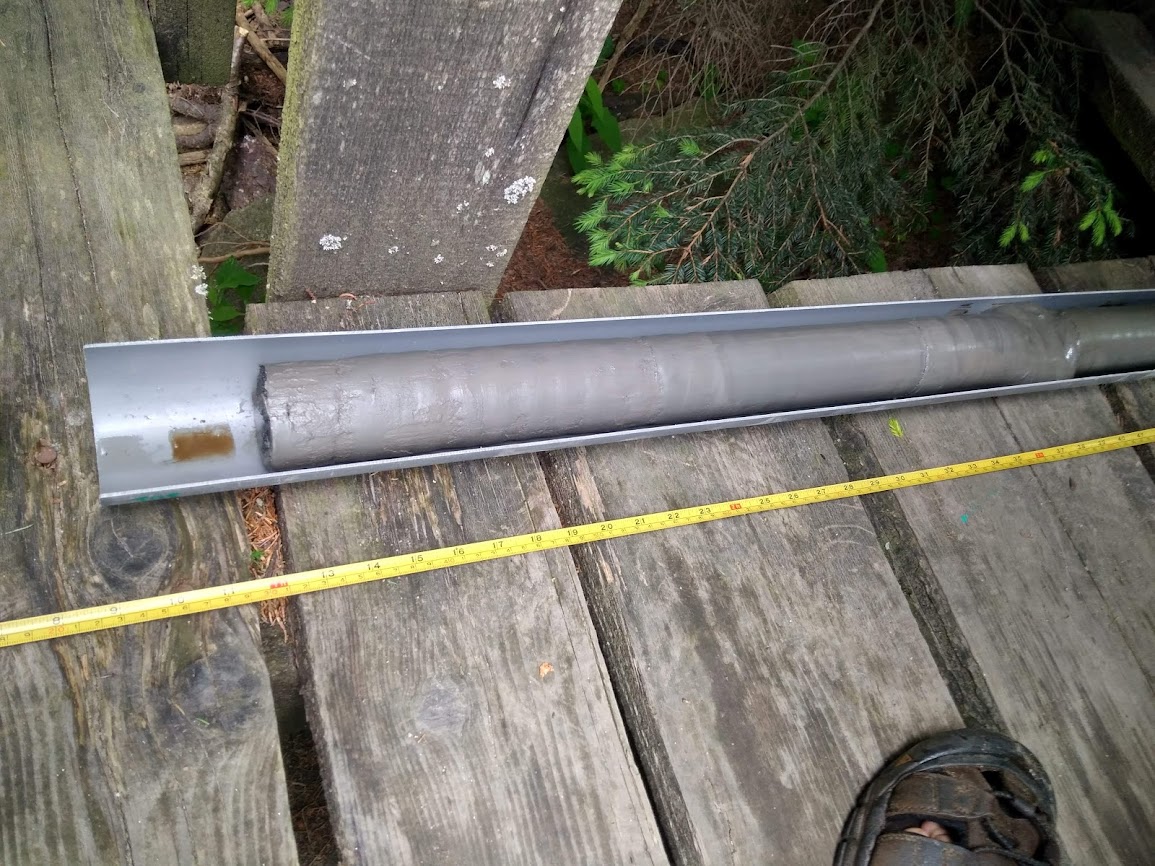 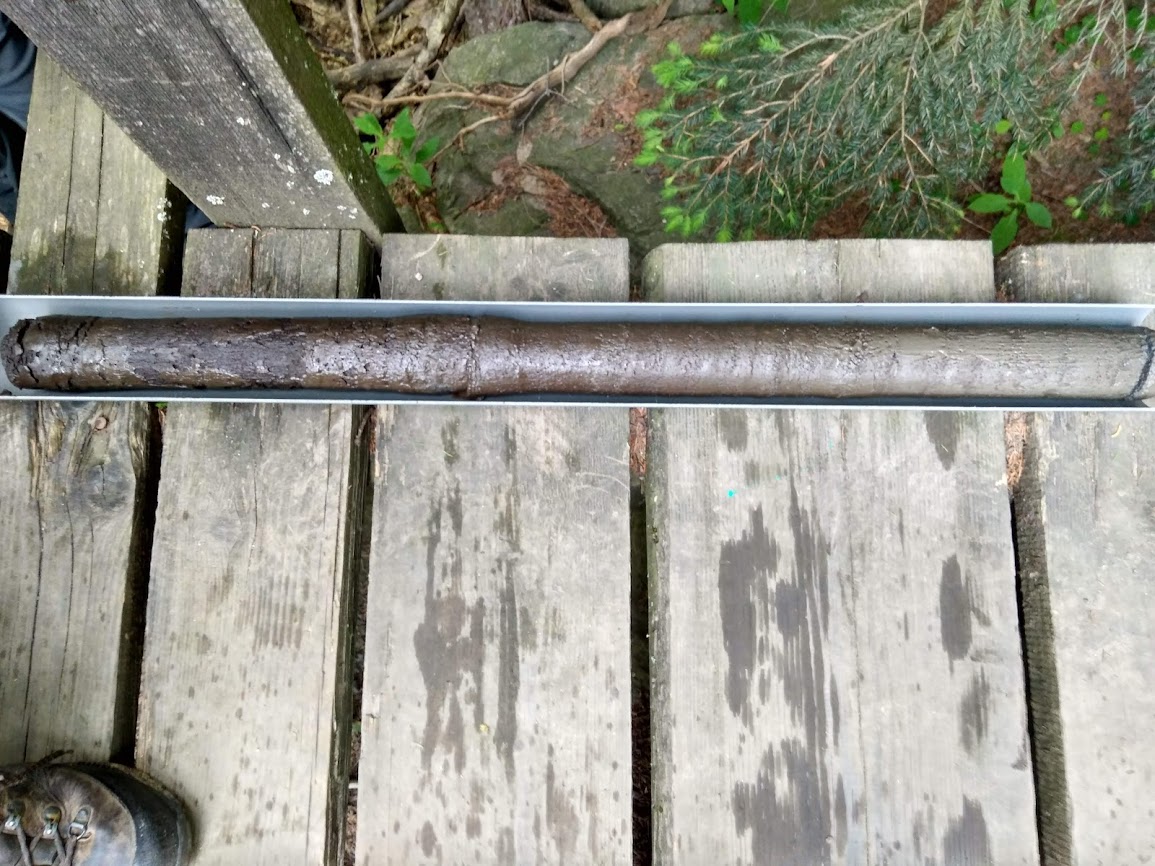 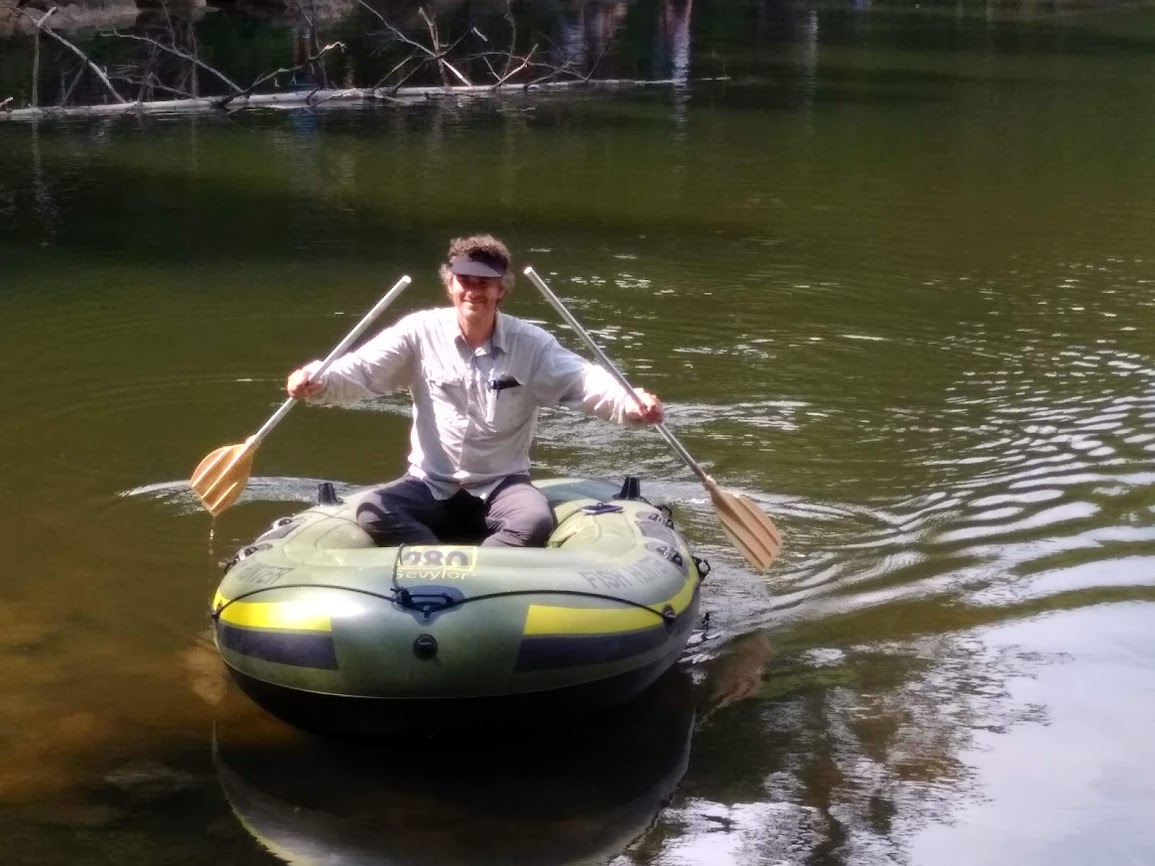 Air float 1
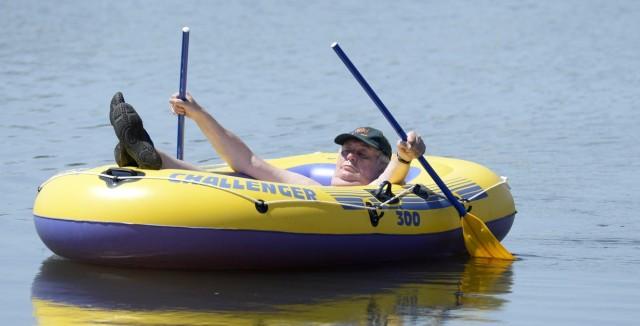 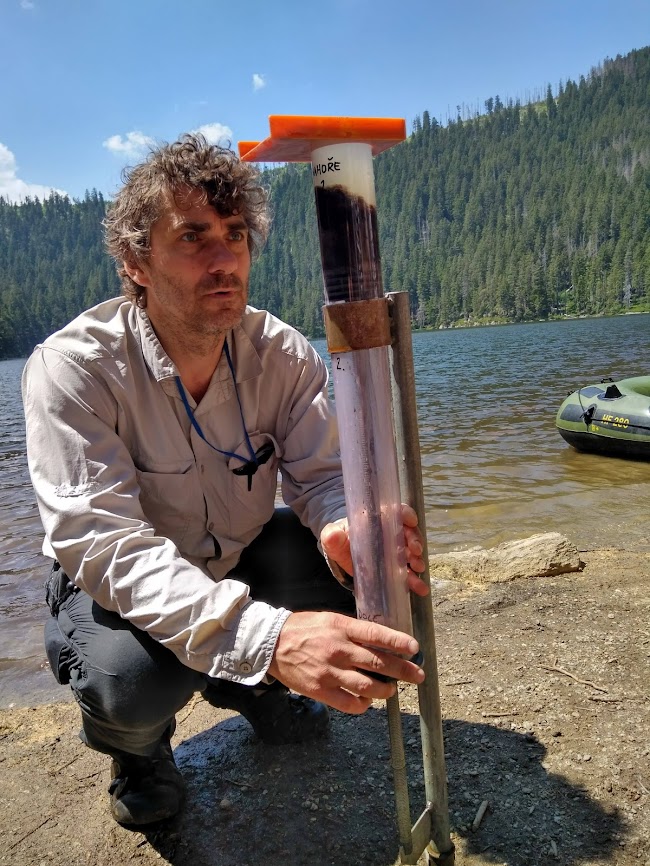 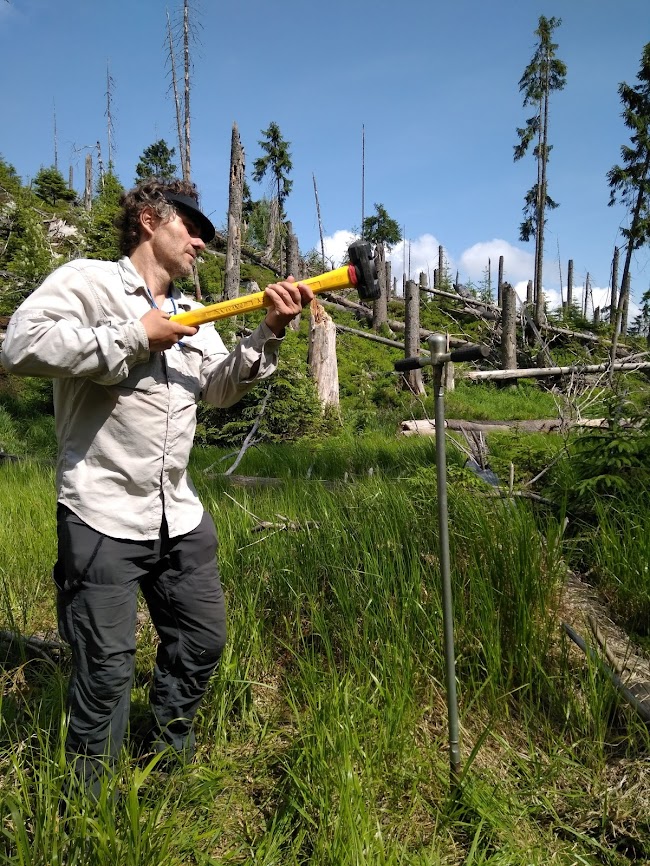 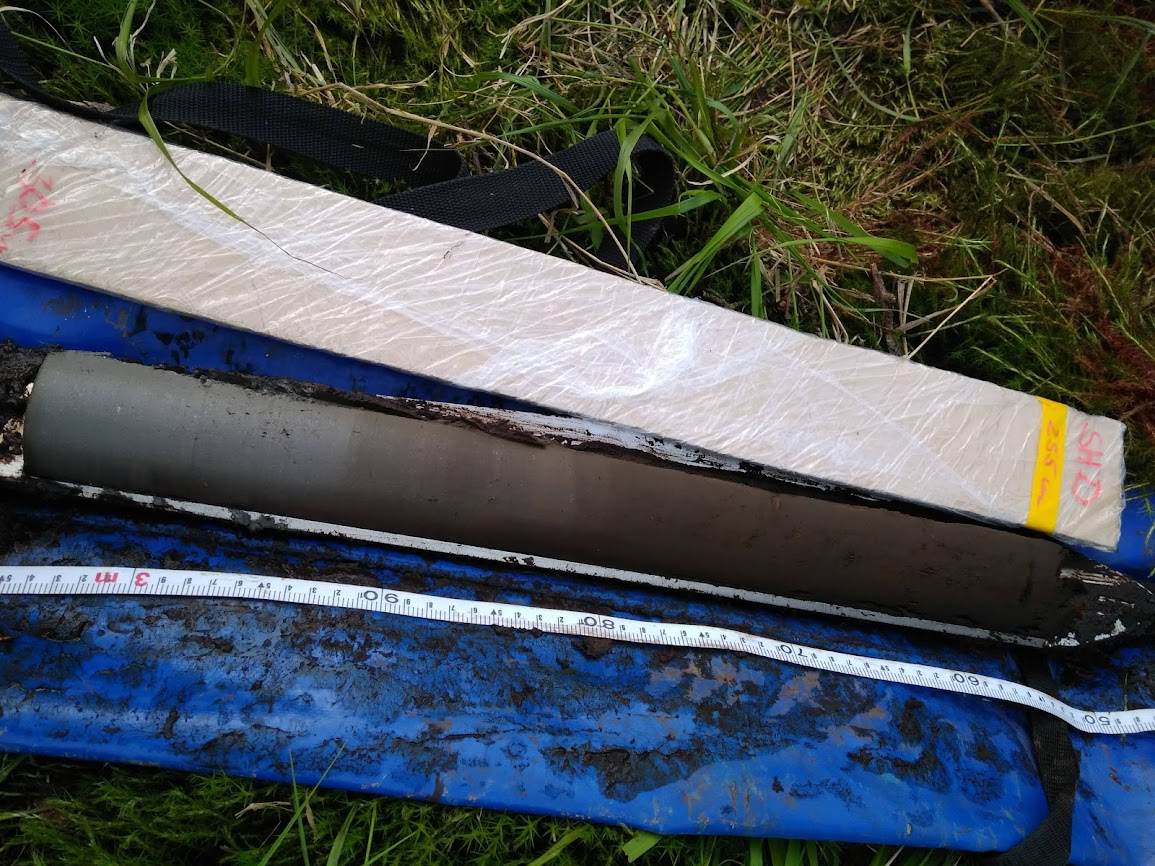 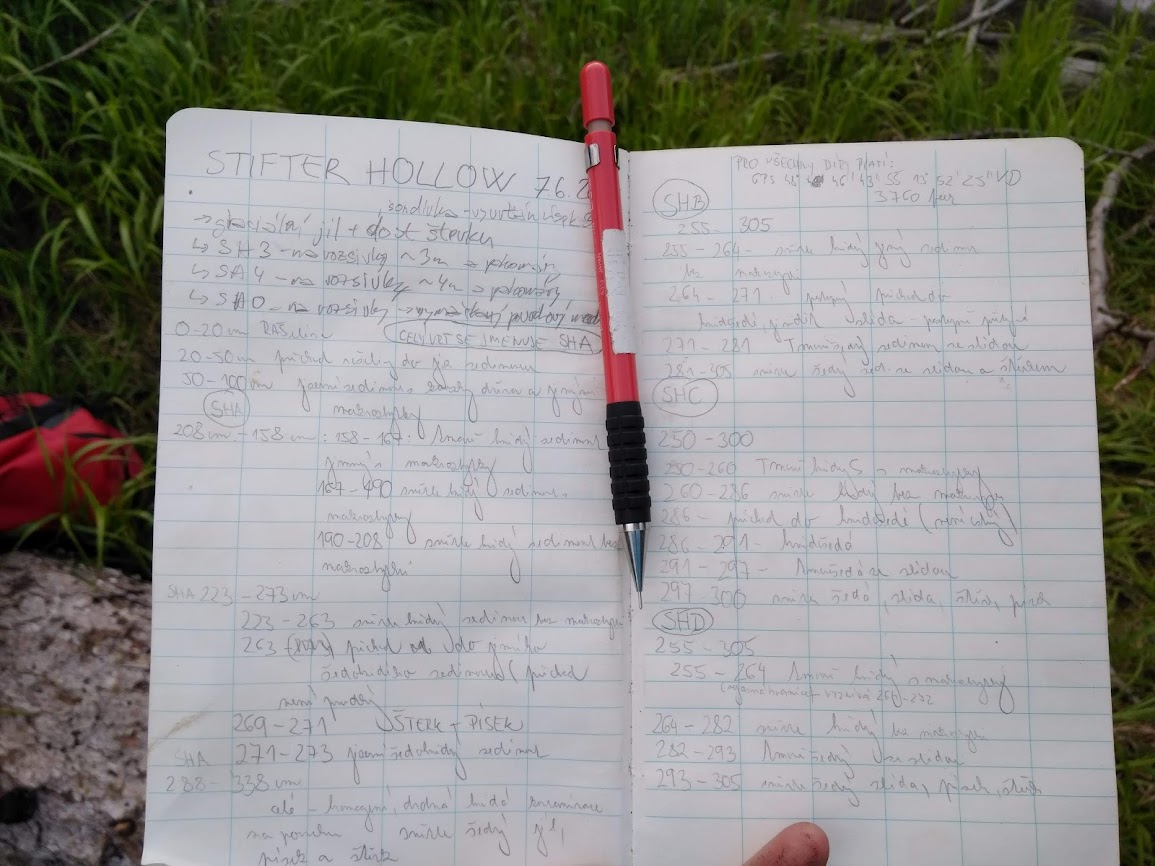 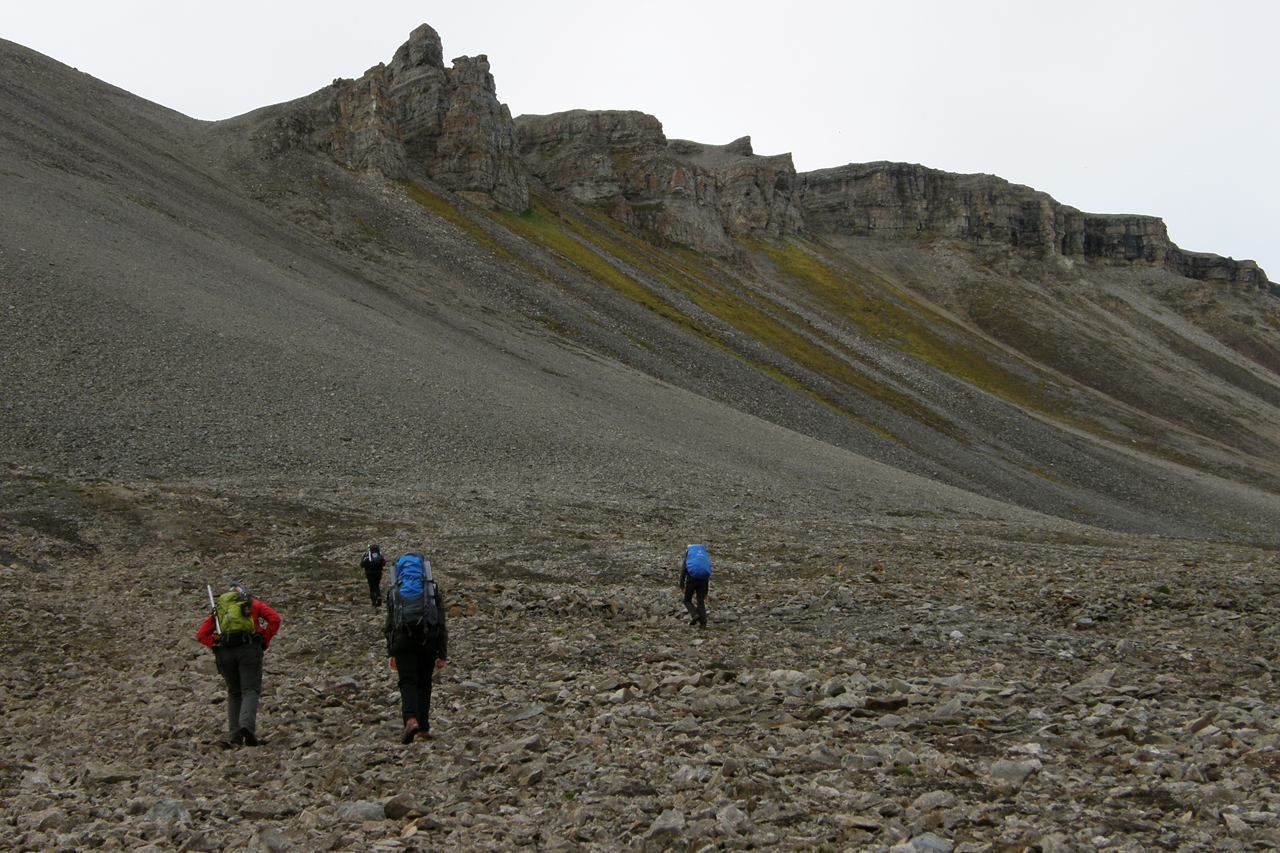 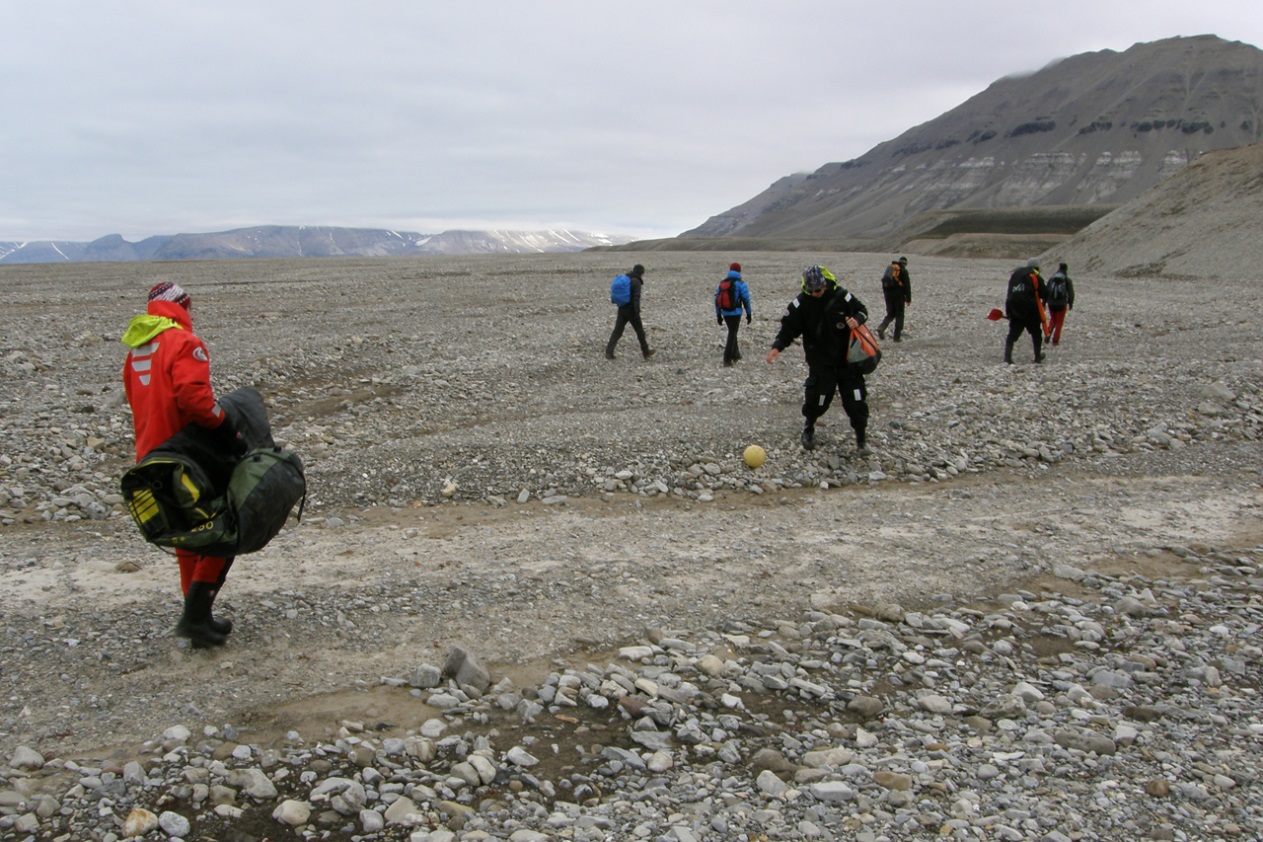 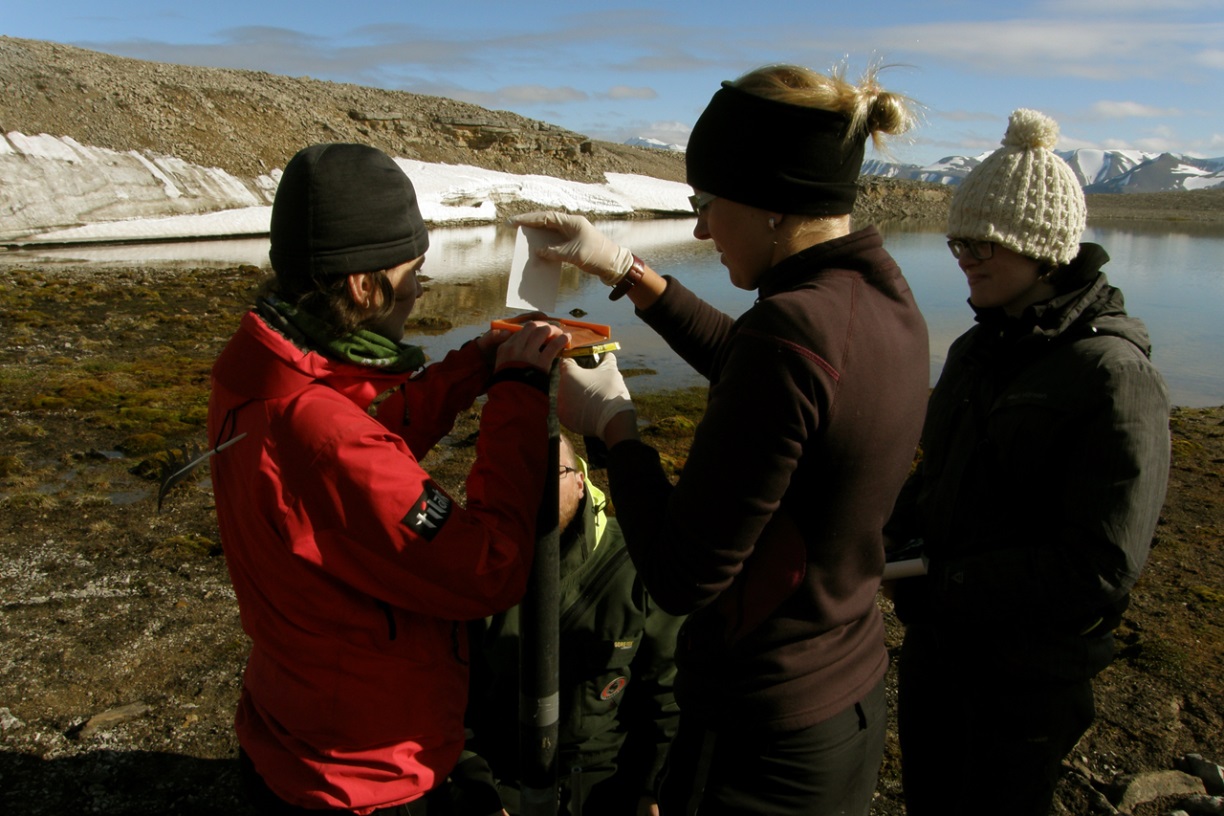 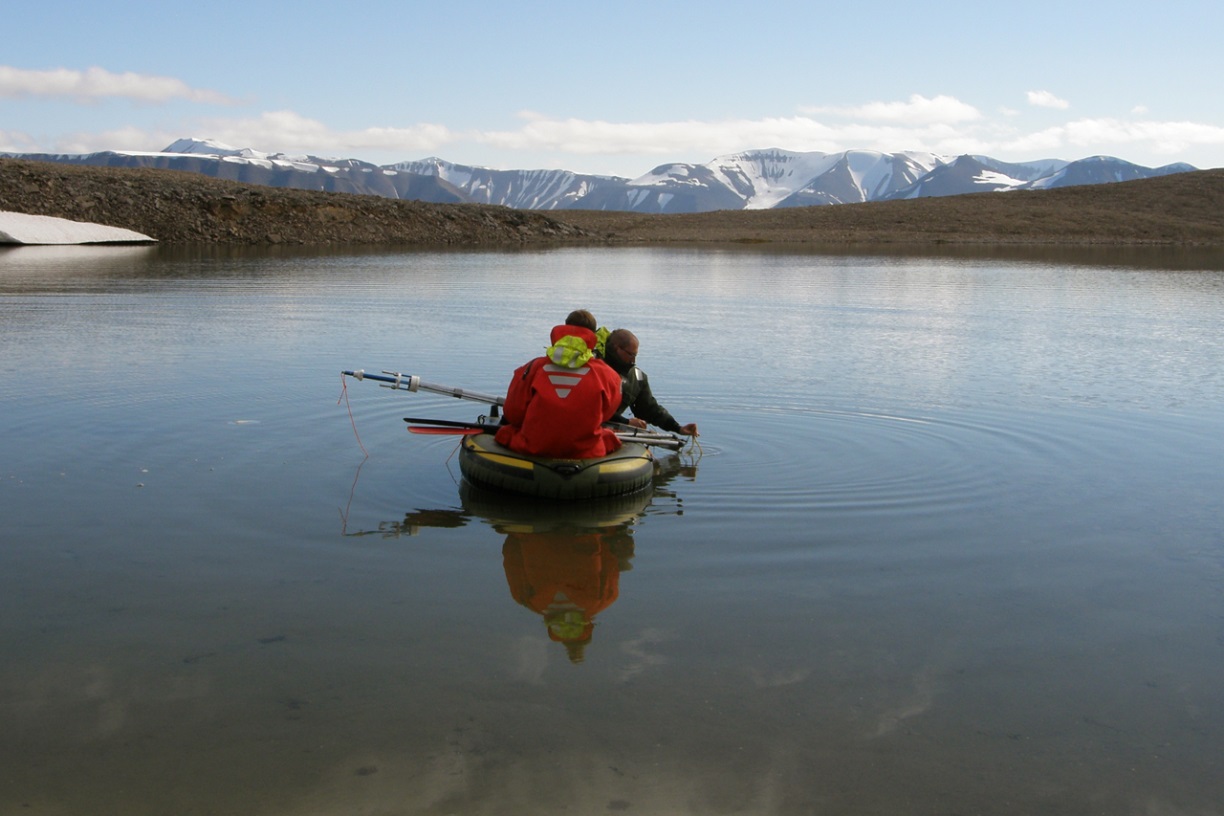 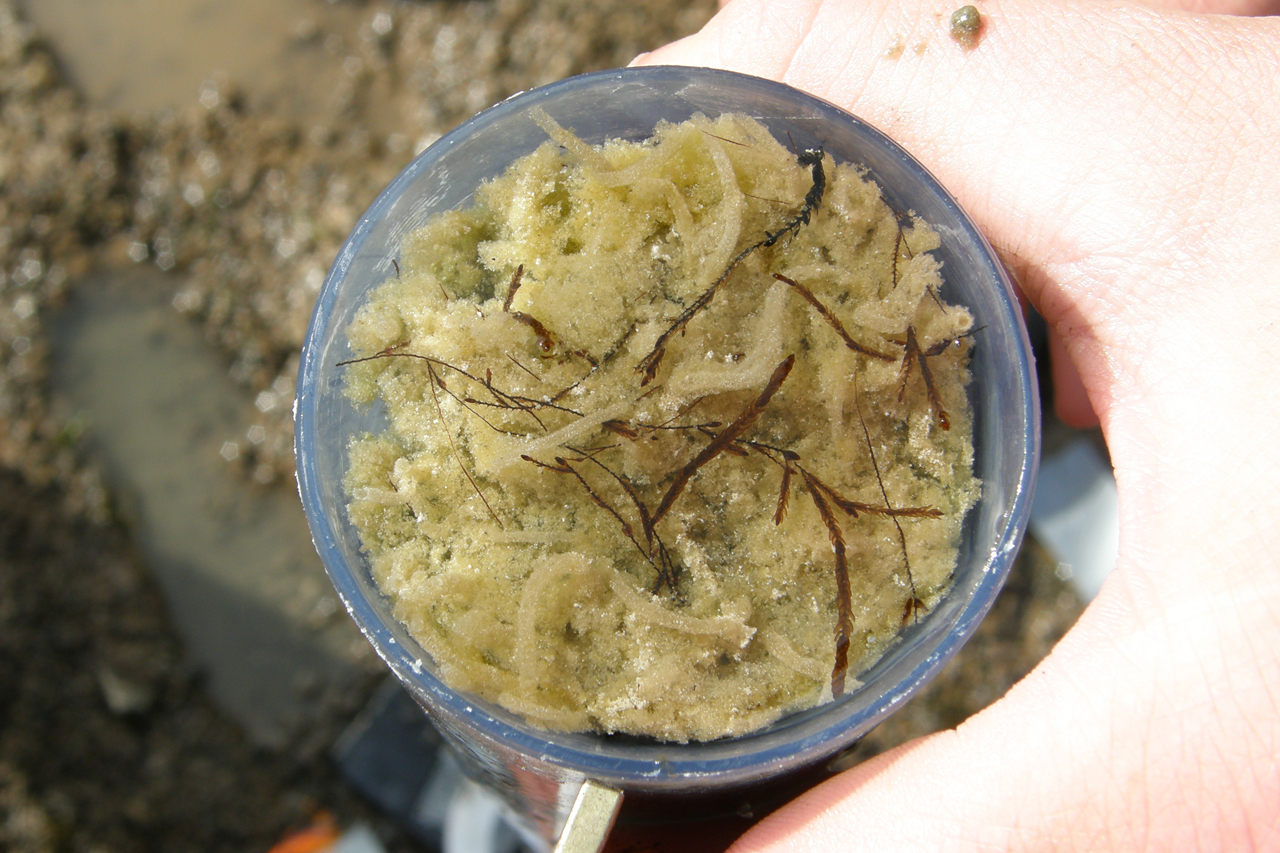 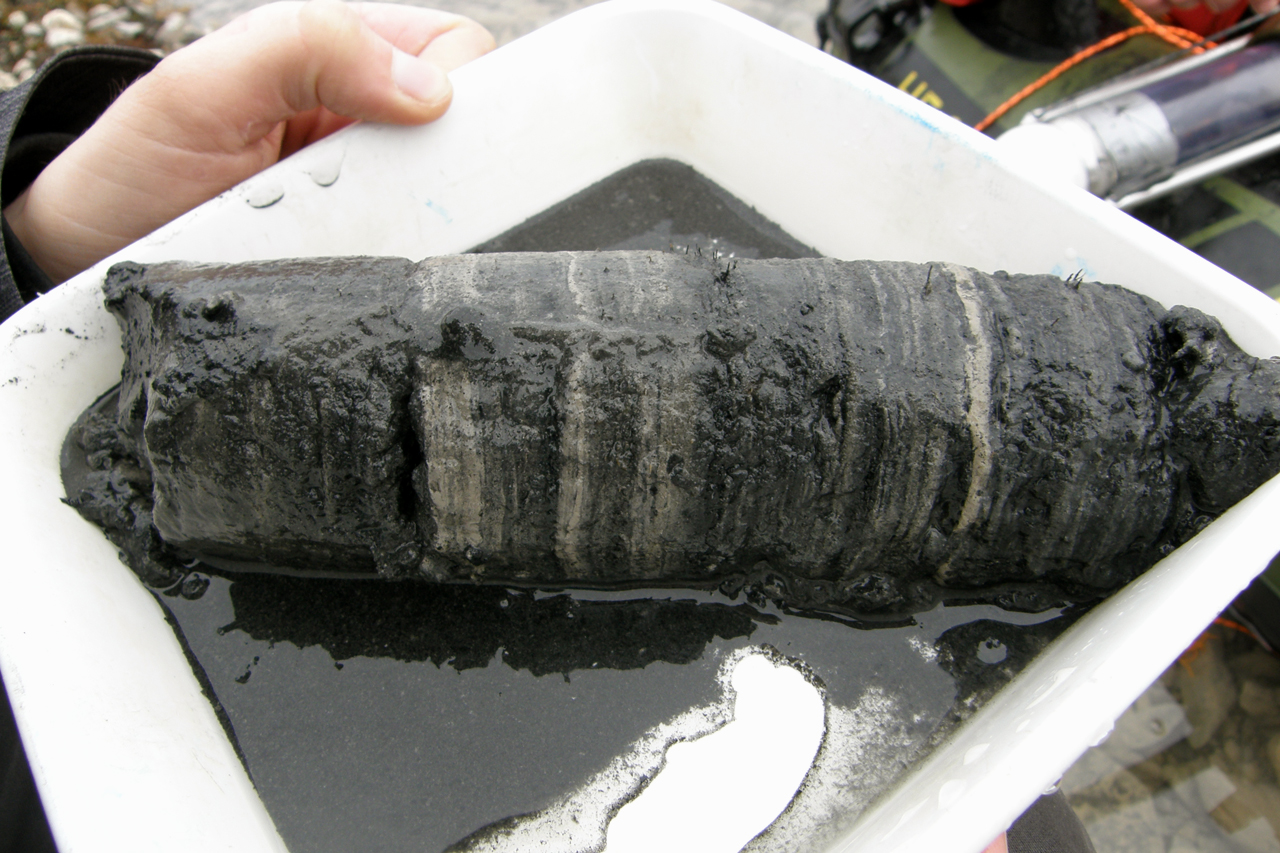 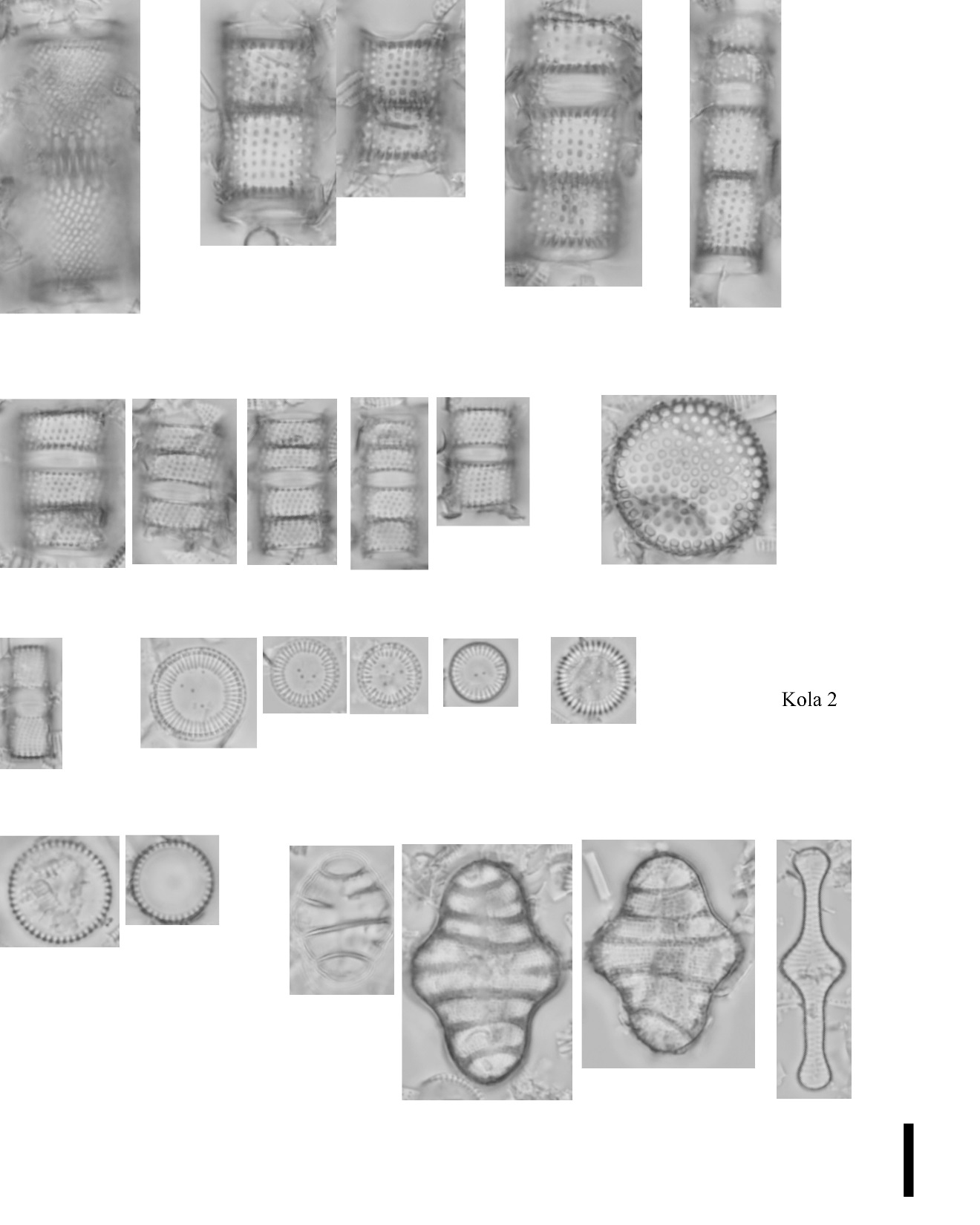 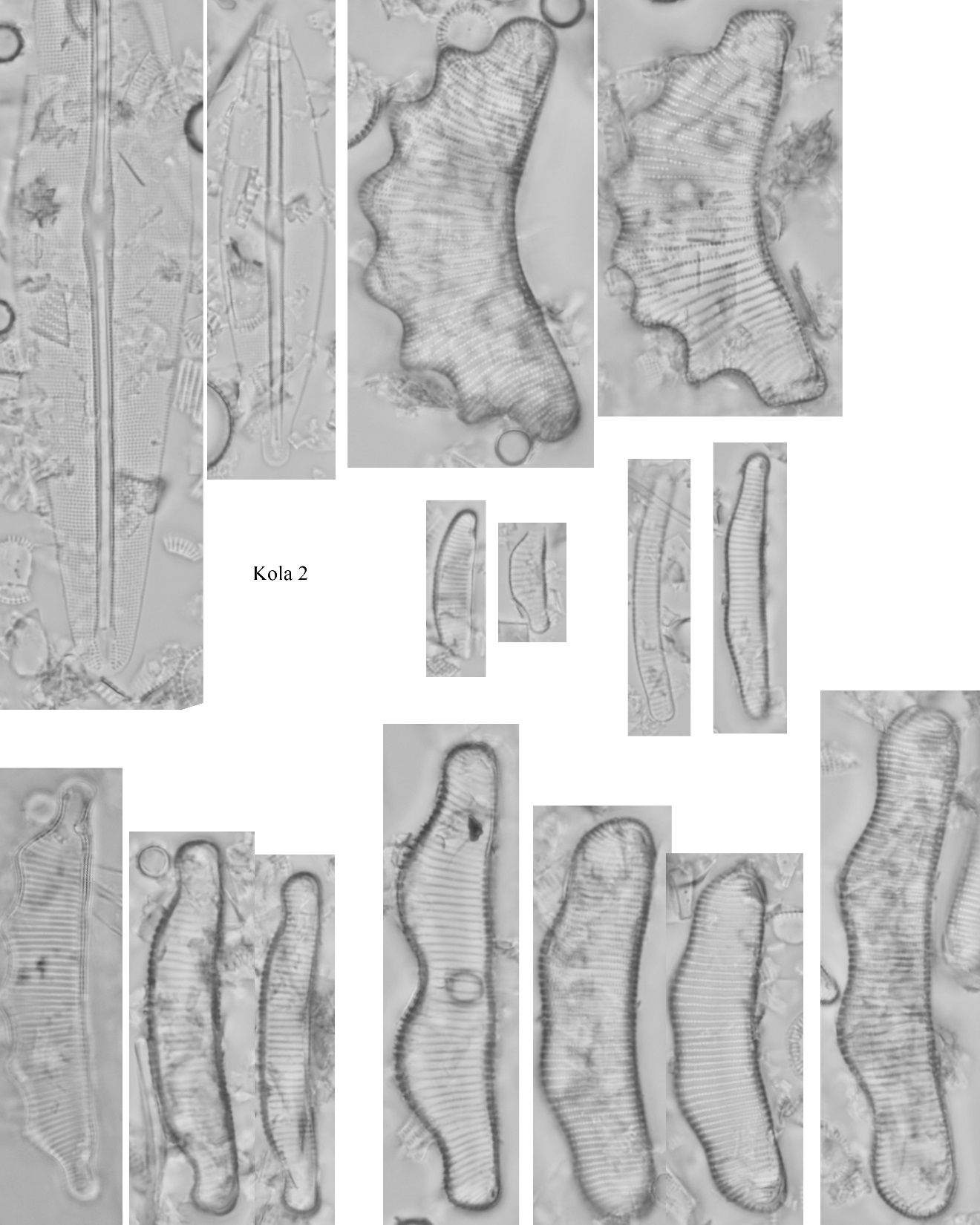 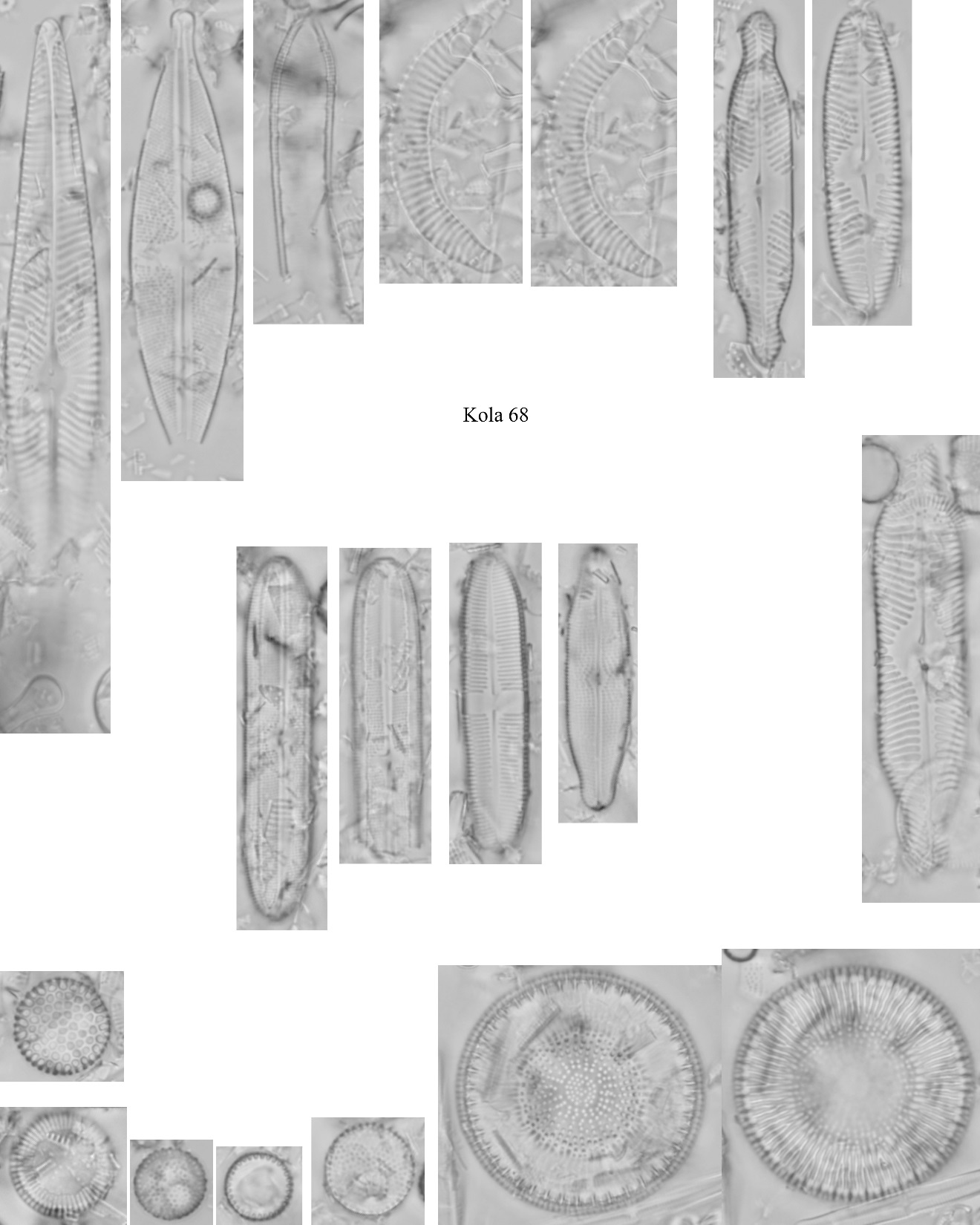 Zpracování
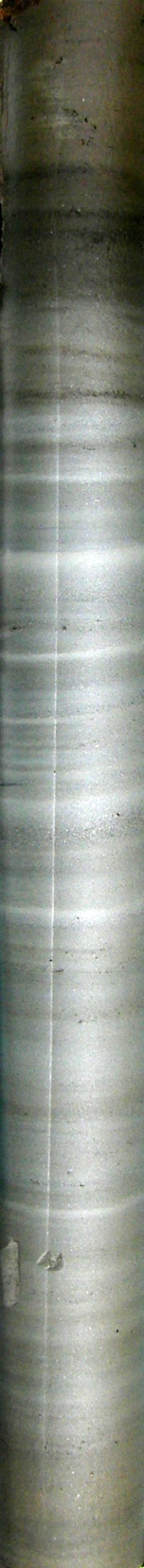 Nakrájení a rozdělení na analýzy (datování, pakomáři, makrozbytky, pyly, geochemie, zrnitost, LOI)

Vysušení
Navážení
Příprava trvalých preparátů
Determinace a počítání rozsivkových valv 300-600 na vrstvu
Počítání stomatocyst
Výpočet produktivity: Počítání lycopodiových spor 
    Vzorec pro výpočet produktivity: 

počet valv x (přidané lycopodiové spory/napočítané lycopodiové spory) 
                                        gram suchého materiálu

Příprava stratigrafického diagramu
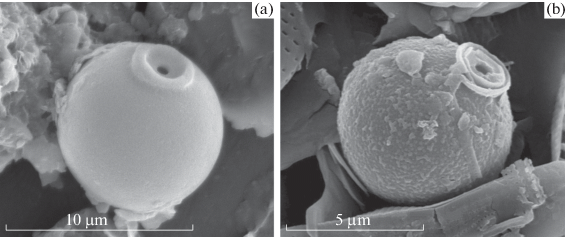 Stomatocysty
poměr D:C umí vyjádřit výšku hladiny vody a trofii

D:C = (počet frustul rozsivek/počet cyst + počet rozsivkových frustul) x 100
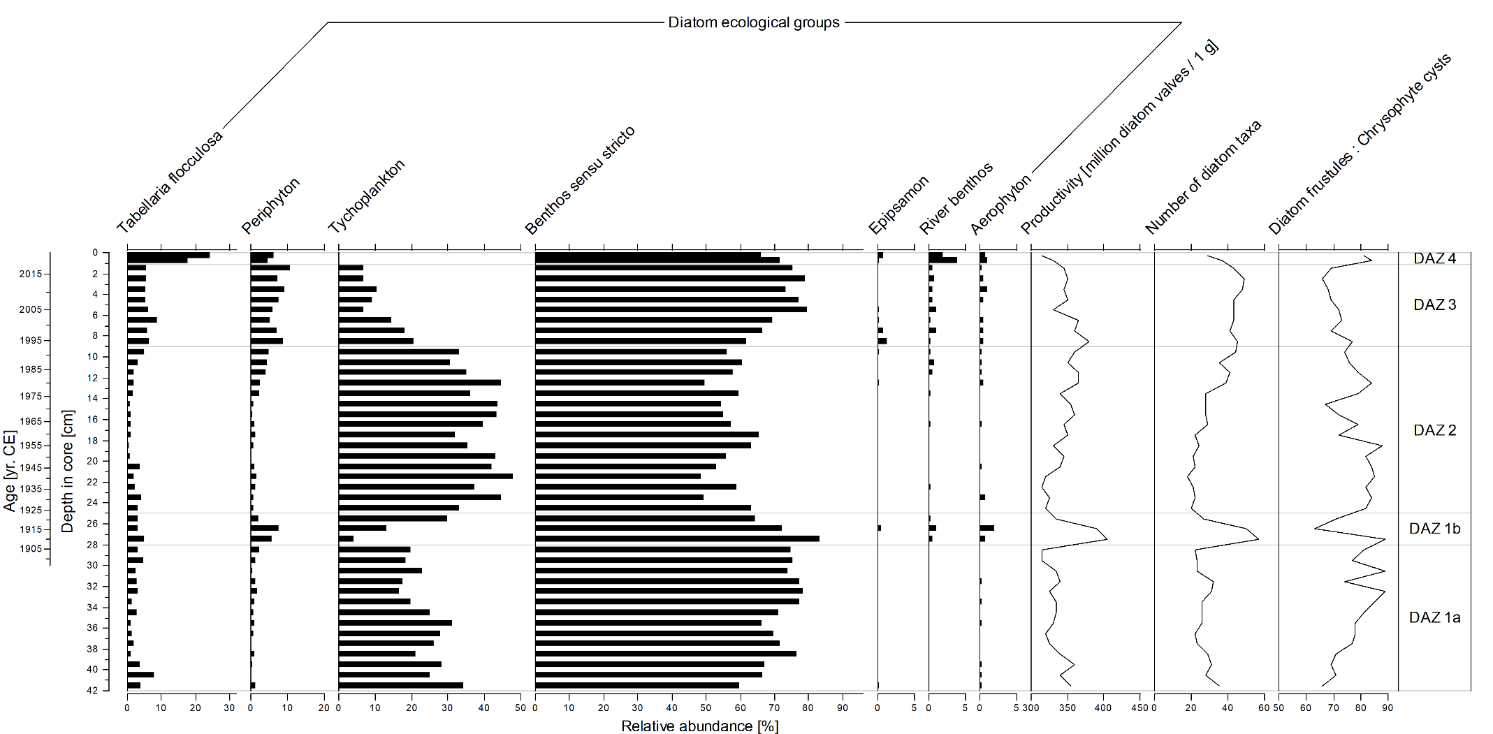 Stratigrafický diagram
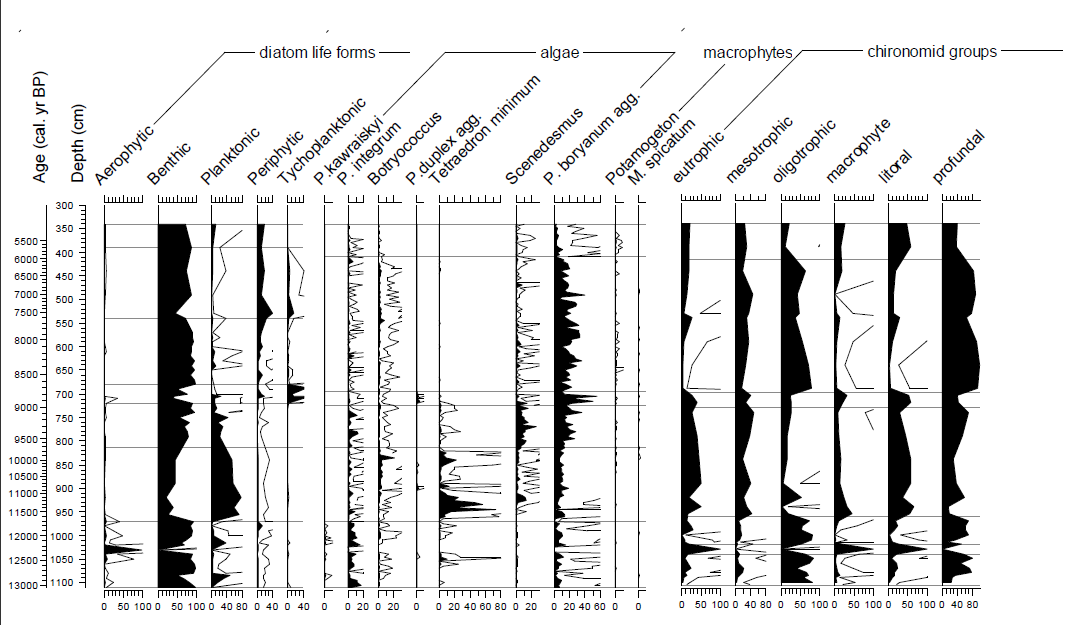 Bentos
Plankton
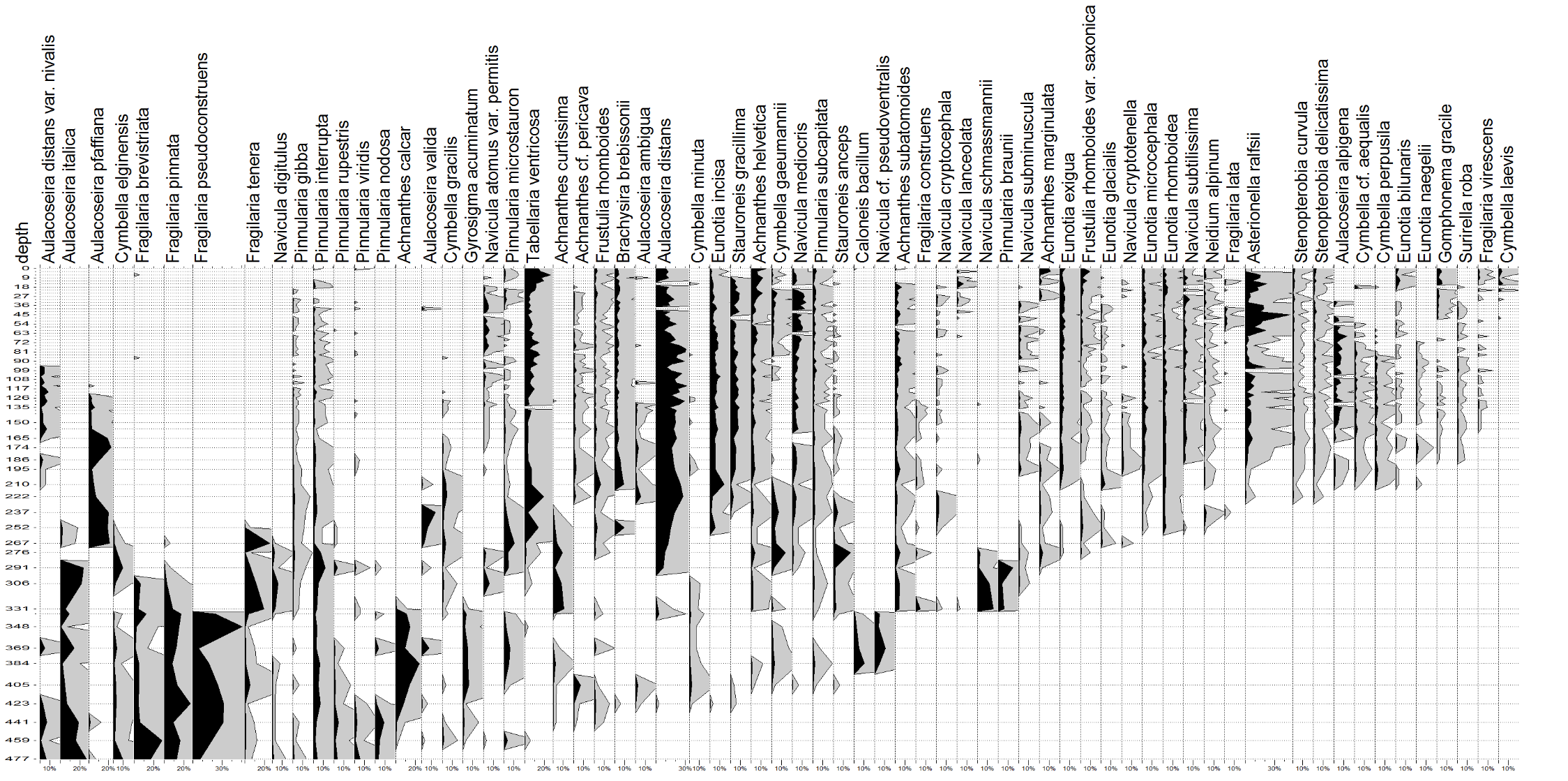 Tychoplankton
Epipelon
Rozsivky a Tunguská událost
Evidence of the Tunguska Event in sediments of Suzdalevo Lake: the diatom response
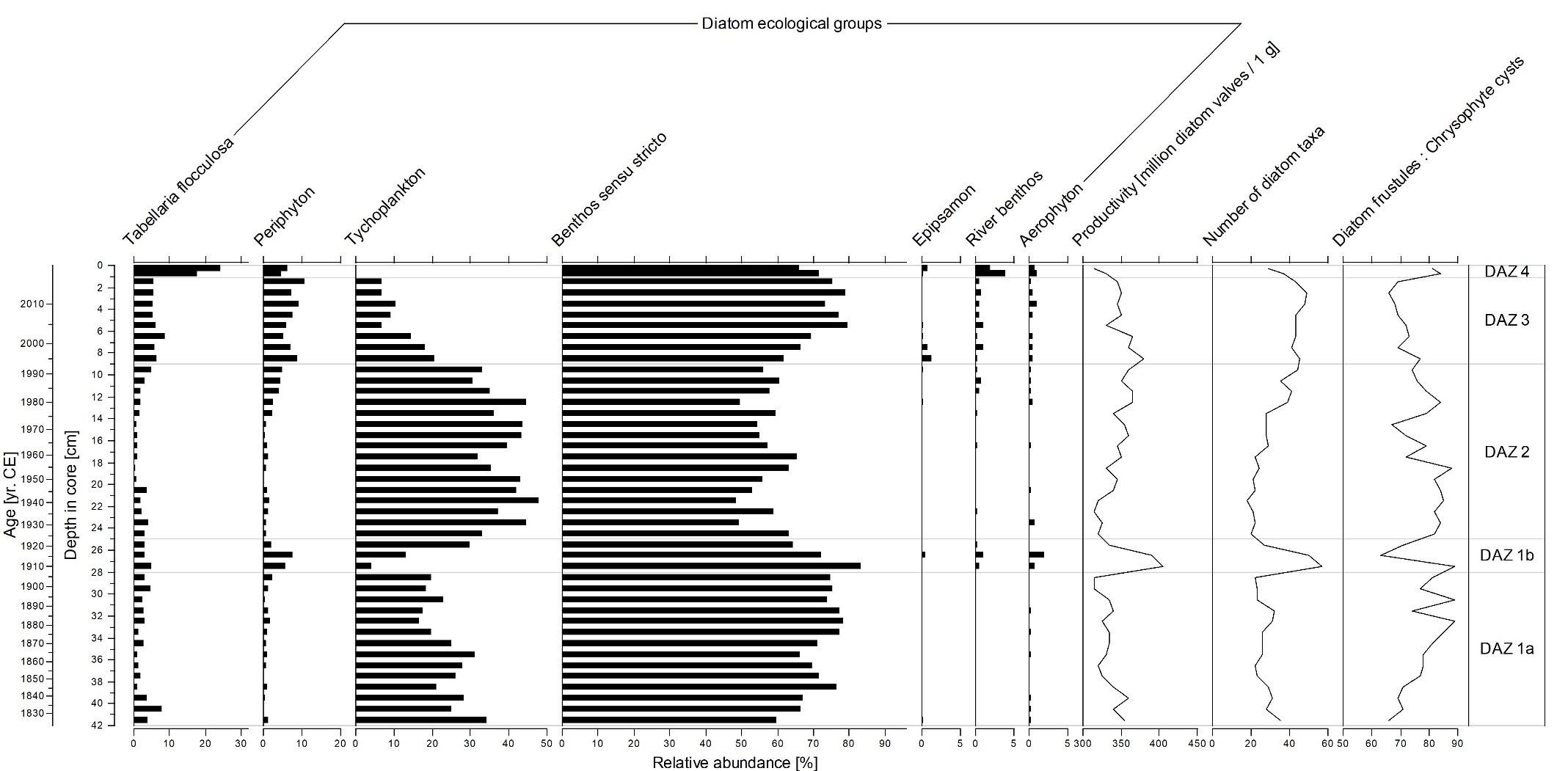 Podařilo se nám zaznamenat odpověď rozsivek na signál co narušil celý ekosystém!
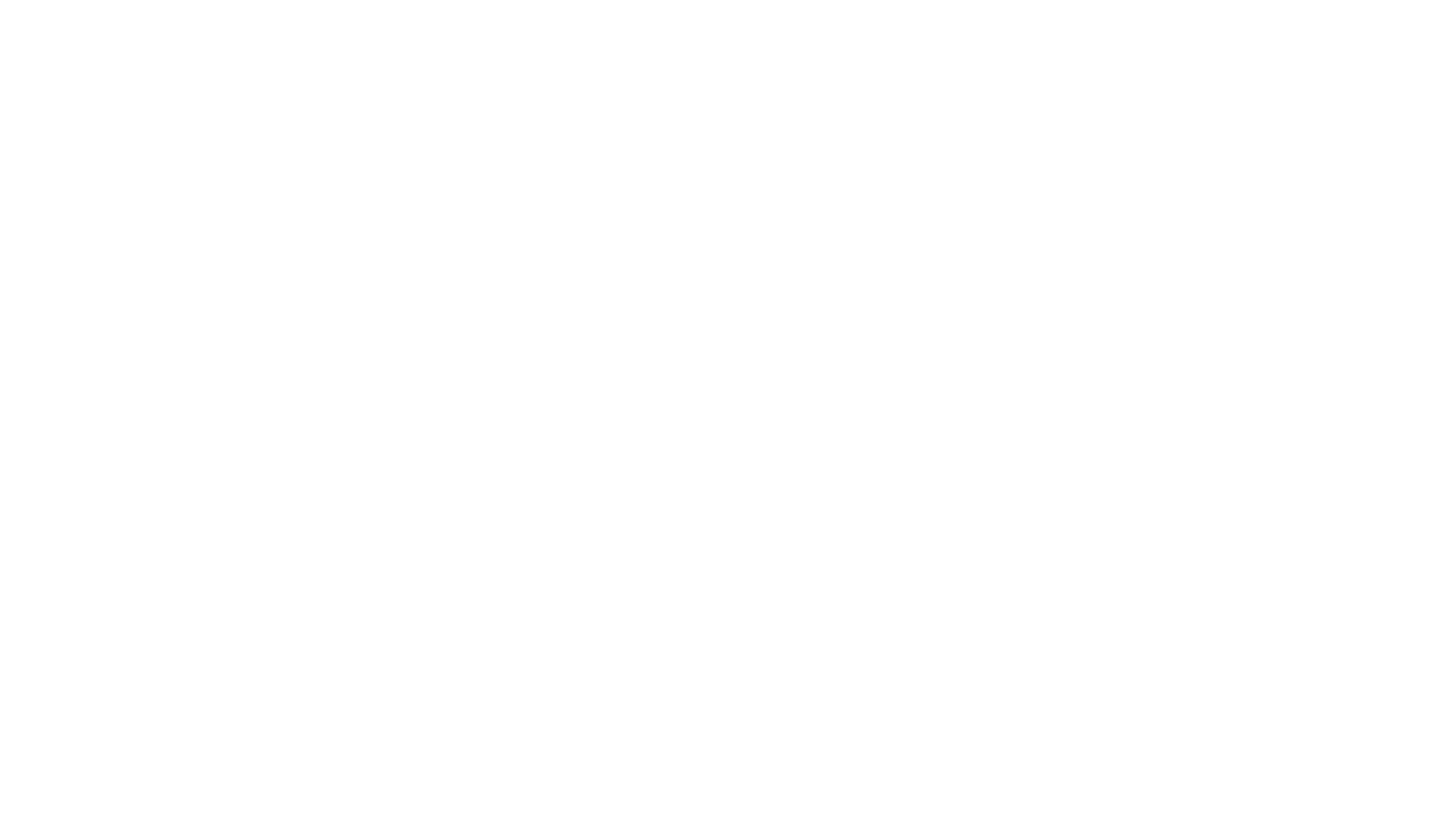 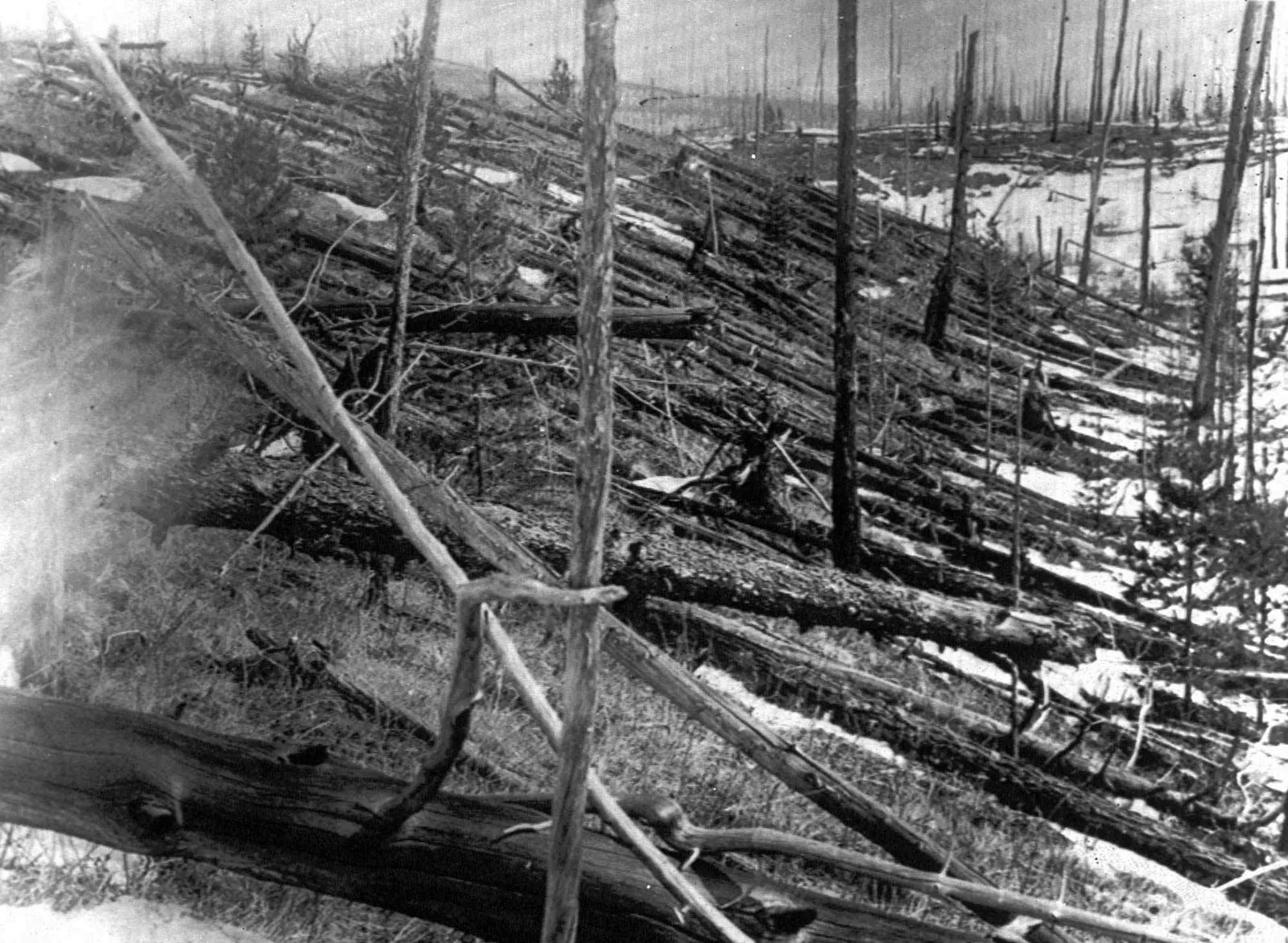 Tunguska: when the sky fell to the Earth
In 1908, a massive explosion known as the Tunguska Event occurred in Central Siberia
The explosion affected an area of about 2000 km2
Probable meteor air burst of asteroid or comet
No fragments, no impact craters
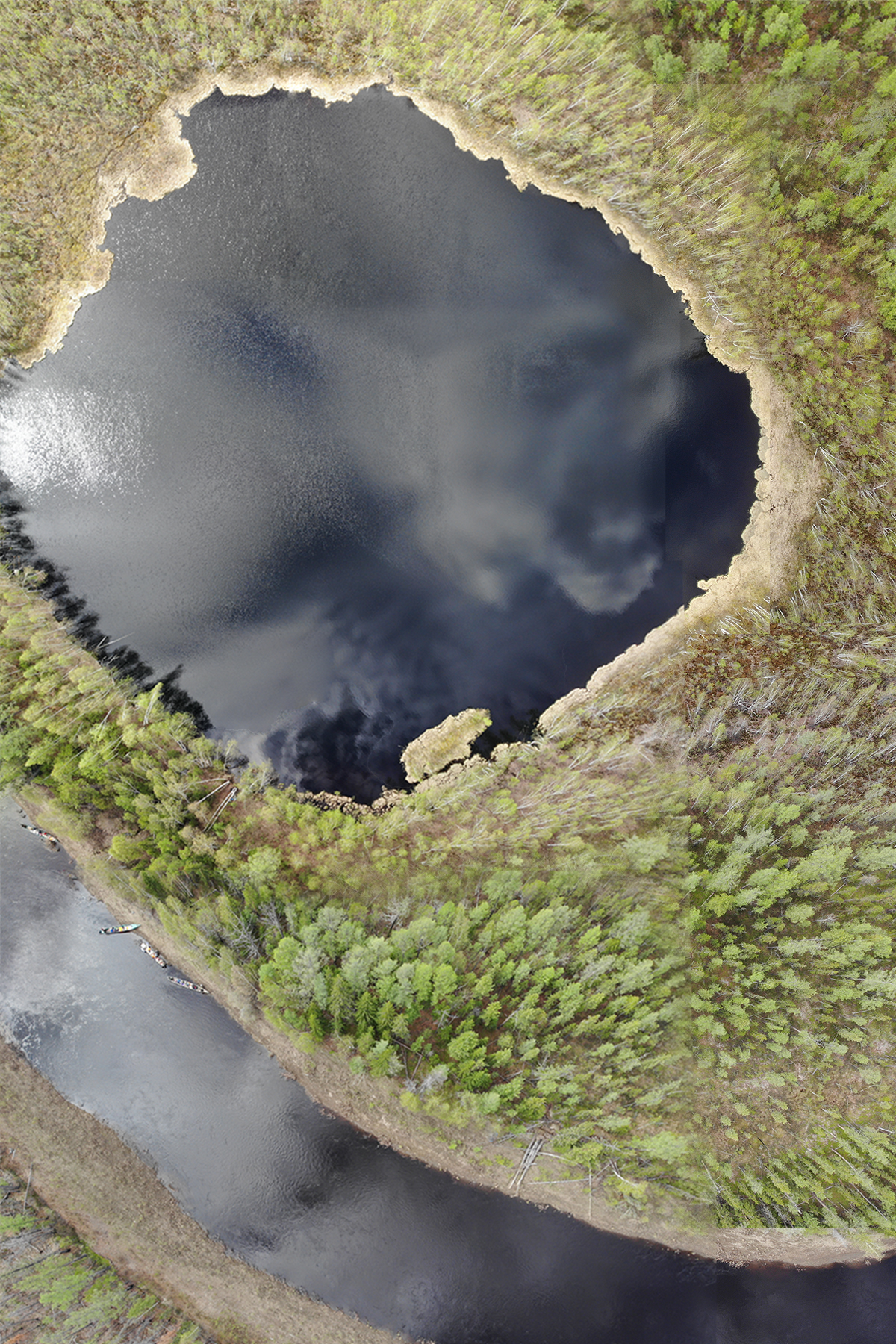 Suzdalevo lake:
A Tunguska Event impact crater?
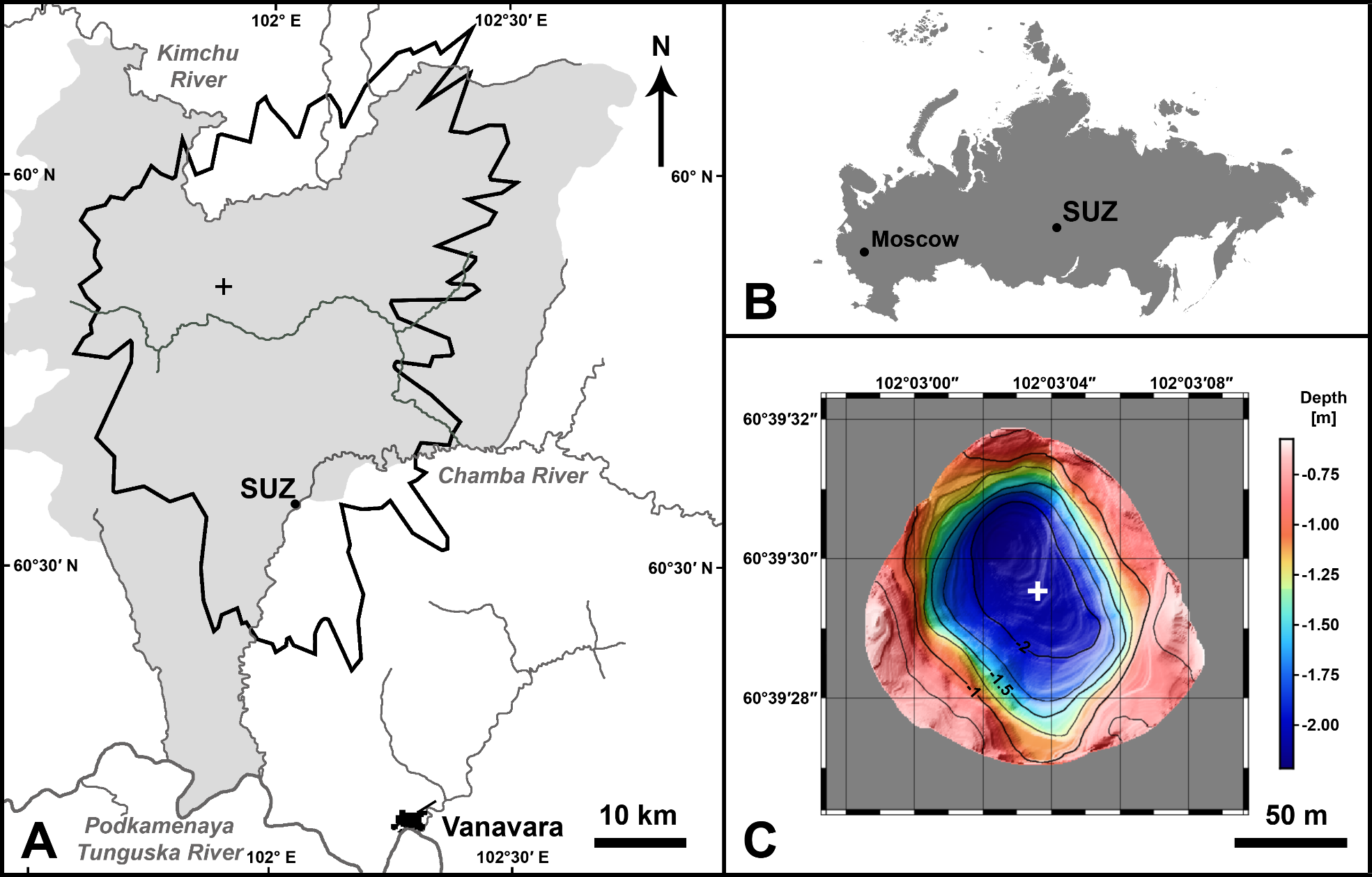 Imprints of the Tunguska Event in sediments of Suzdalevo Lake
The changes were likely caused by nutrient supply and improved water column mixing following a catchment disturbance.
Tephra a mikrospherule v sedimentech na Šumavě-detekce erupcí
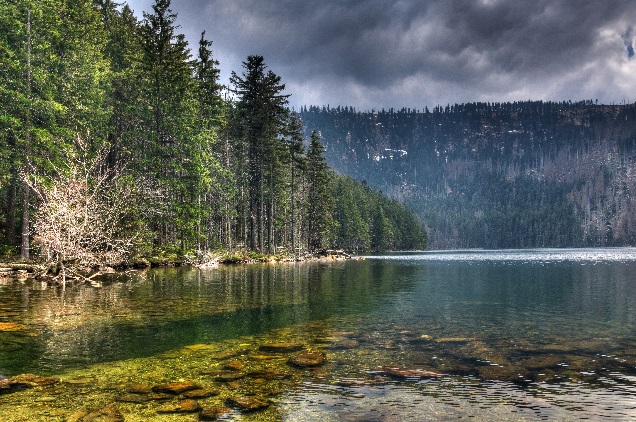 nález „mikrosferulí“, které vznikly rychlým utuhnutím 
roztaveného materiálu 

Společně s tephrou:
důležitý chronostratigrafický marker
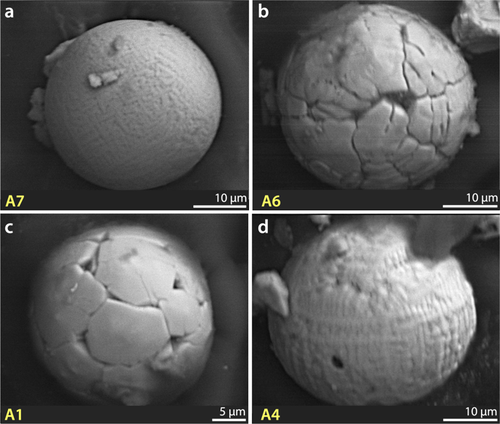 Tepha (tefra): pyroklastikum, nezpevněný vulkanický sediment
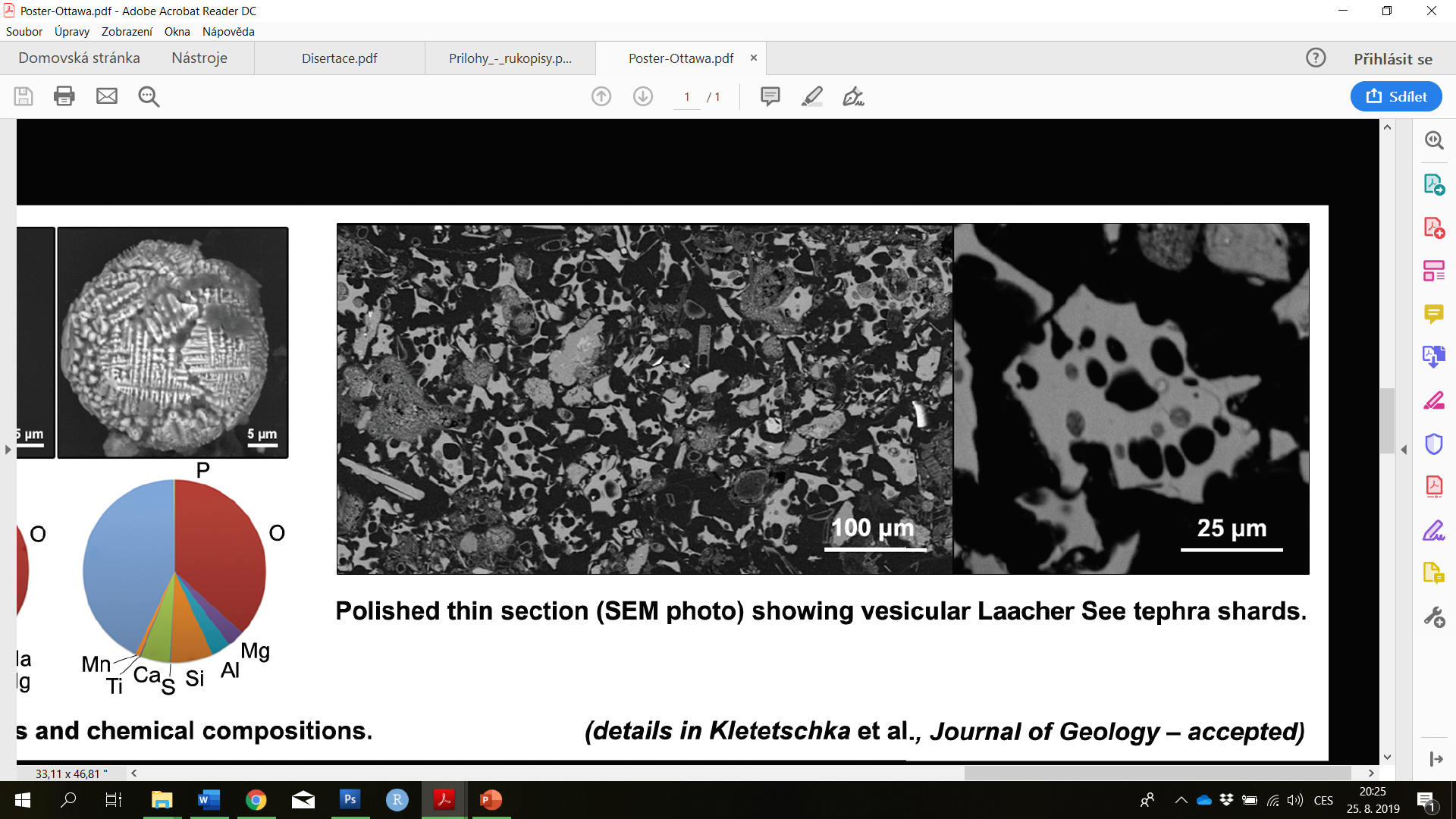 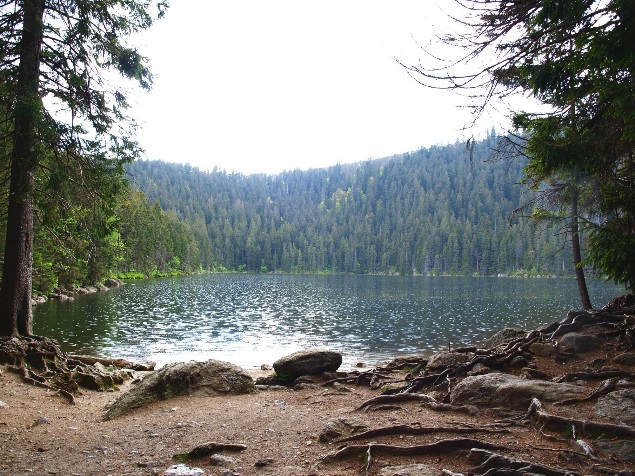 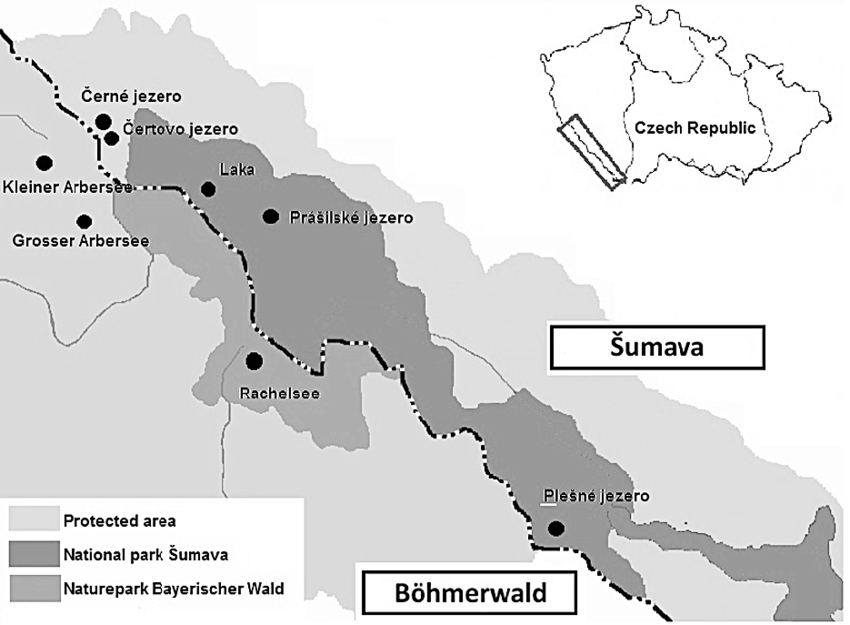 Stará jímka
Detekce zarůstání rašeliništěm v Grónsku
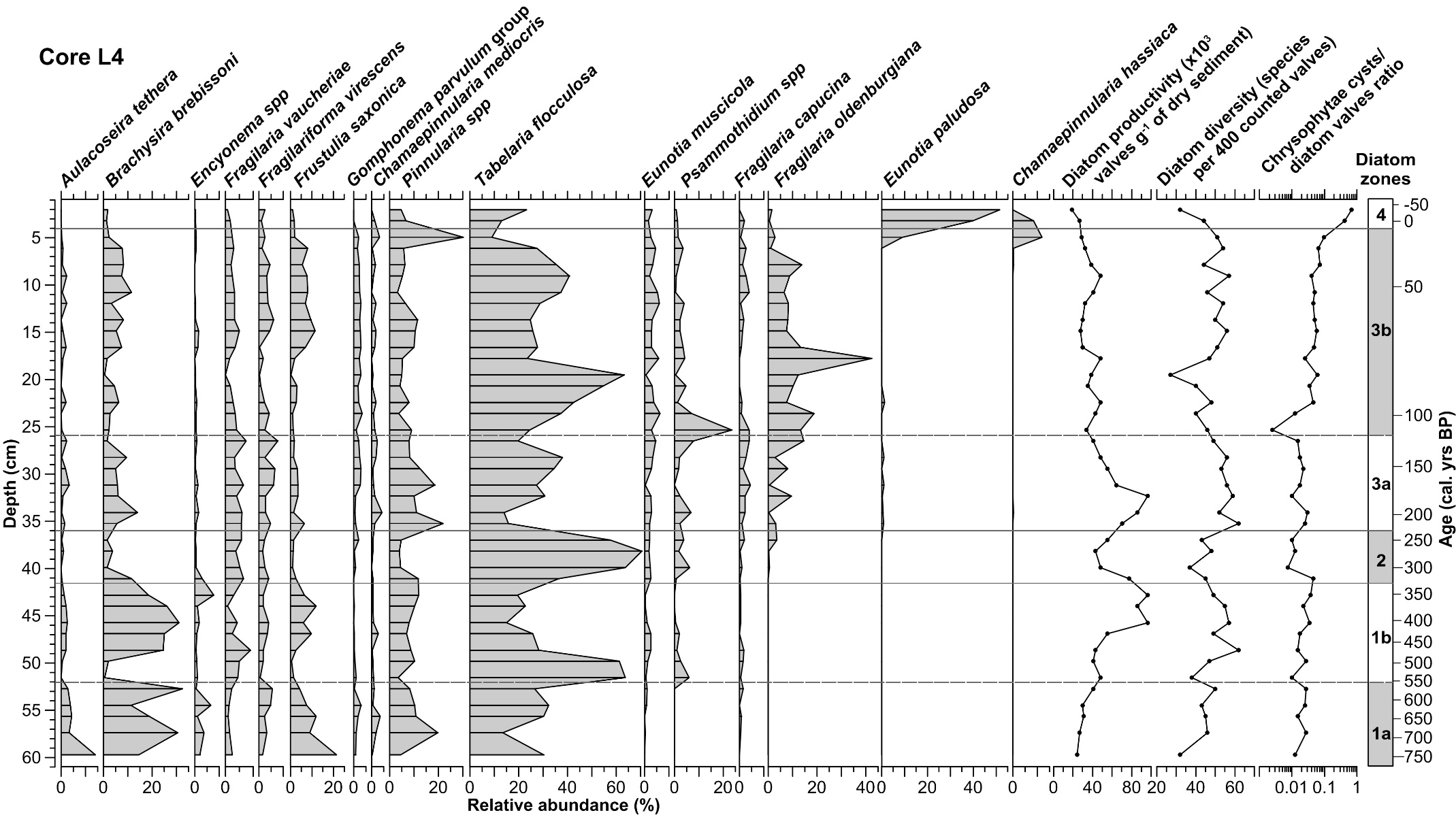 + použití dendrochronologie
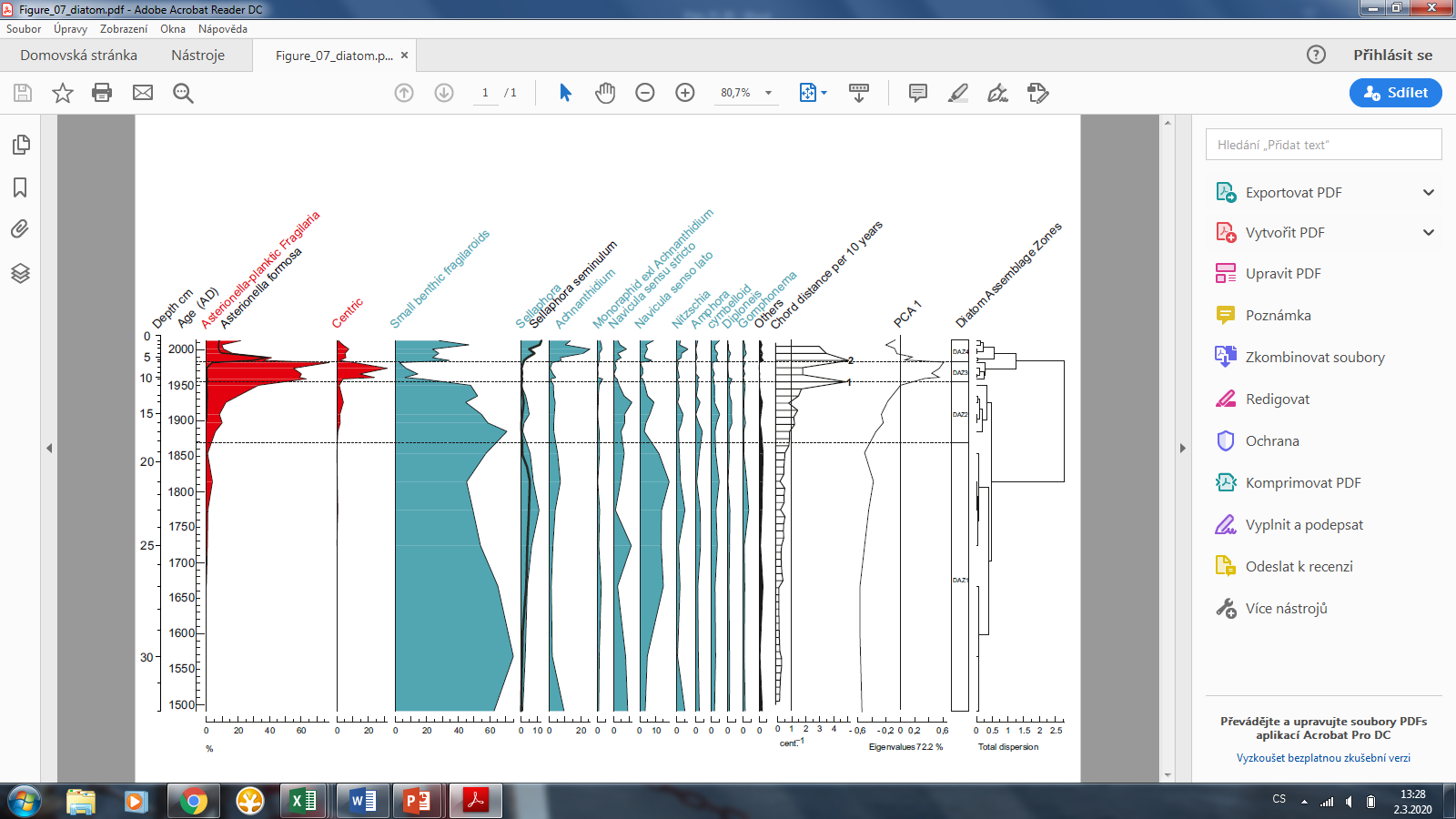 Detekce organického znečištění v jezeře Balea
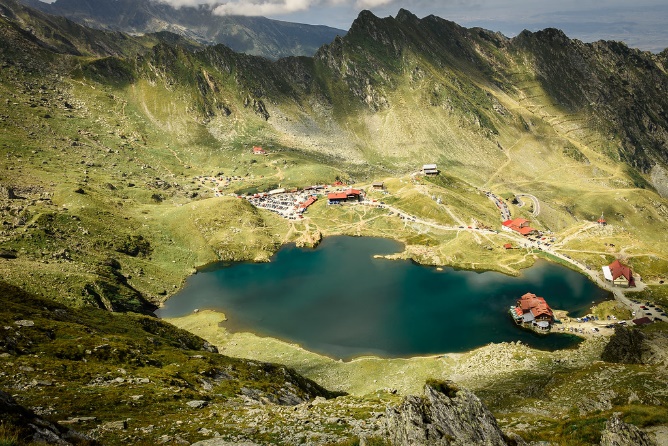 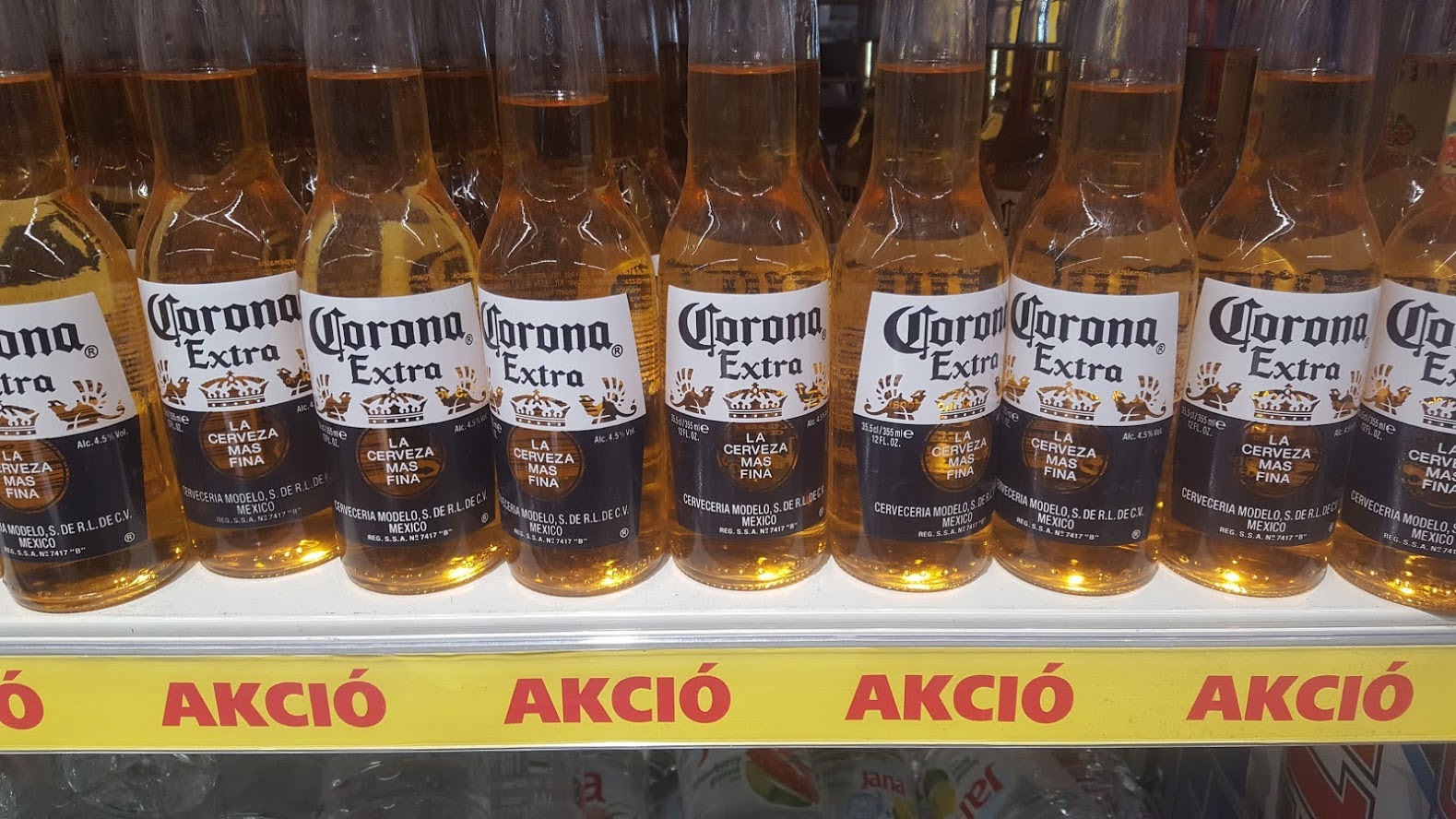 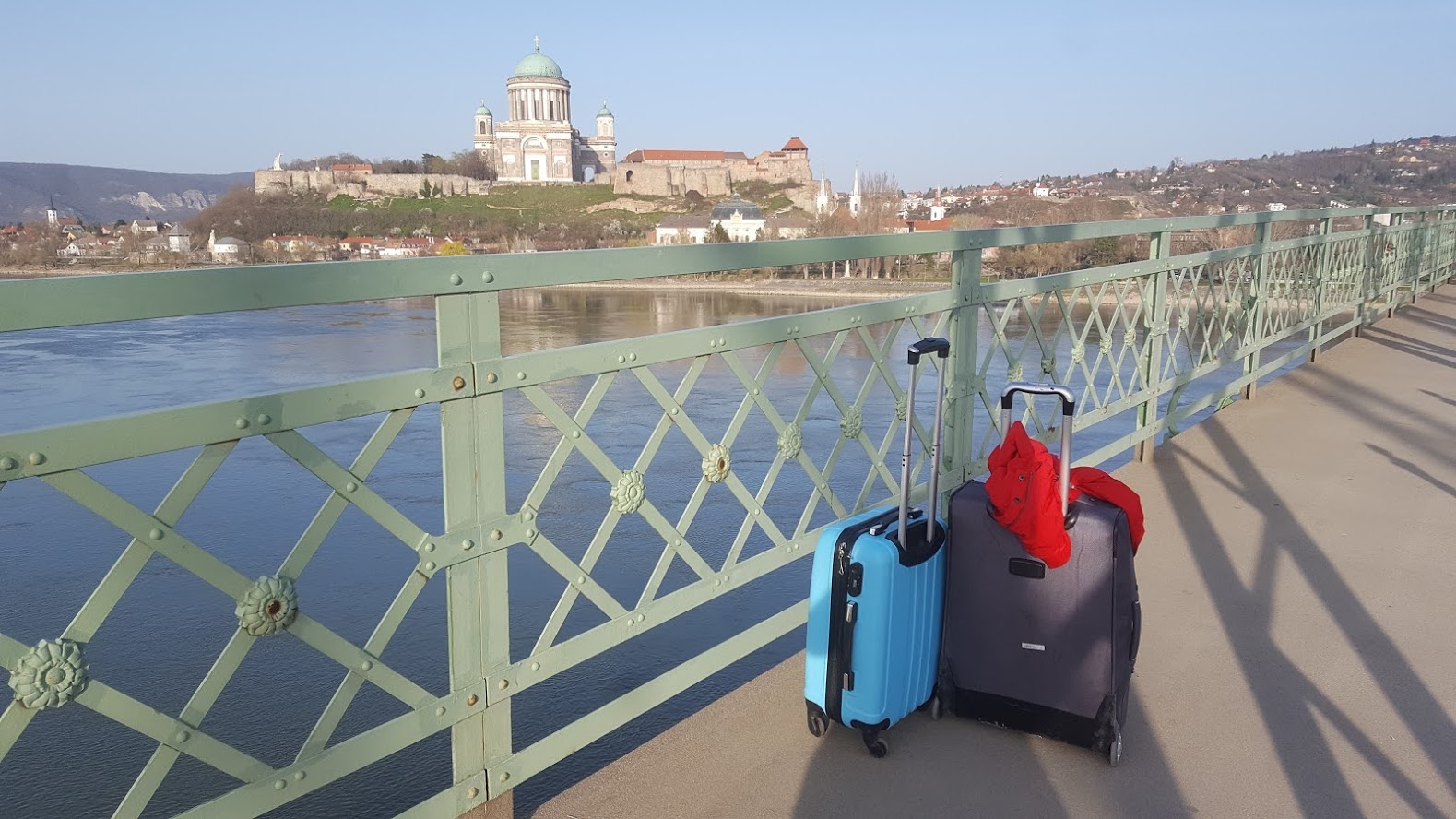 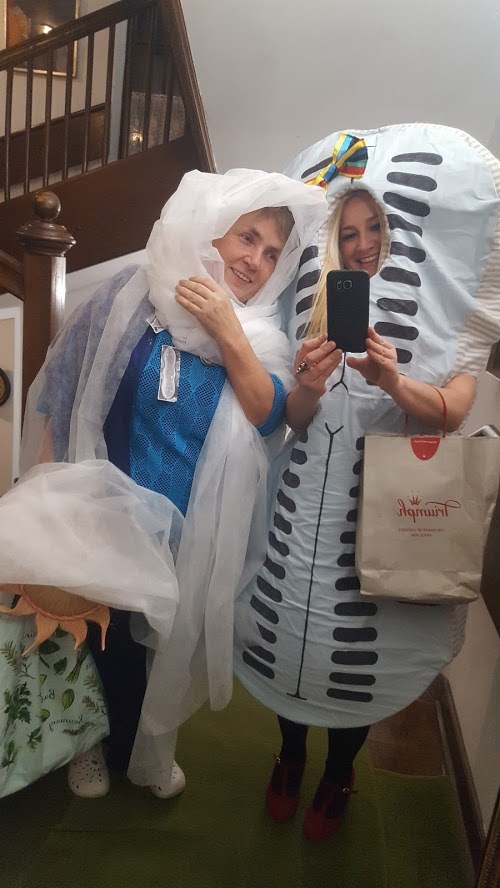 Děkuji za pozornost!